We have been learning about…..
26.4.19
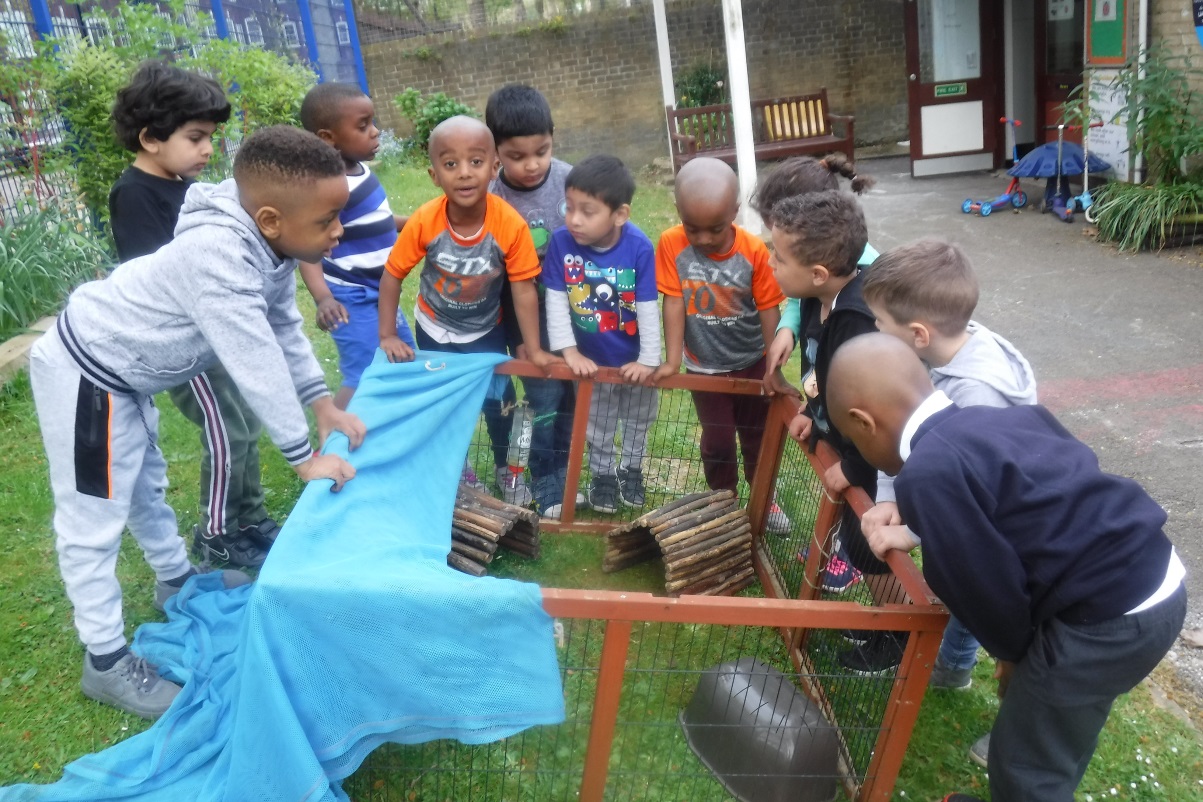 What did you feed the guinea pigs?
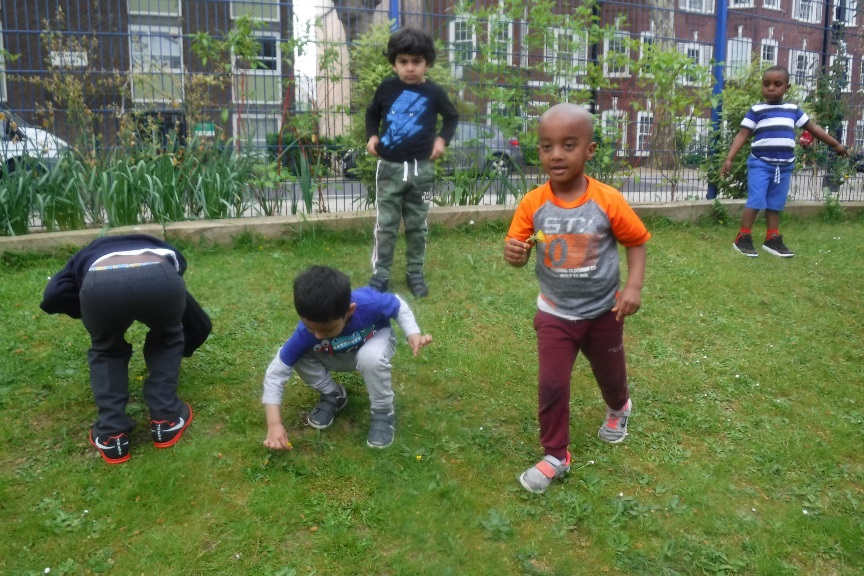 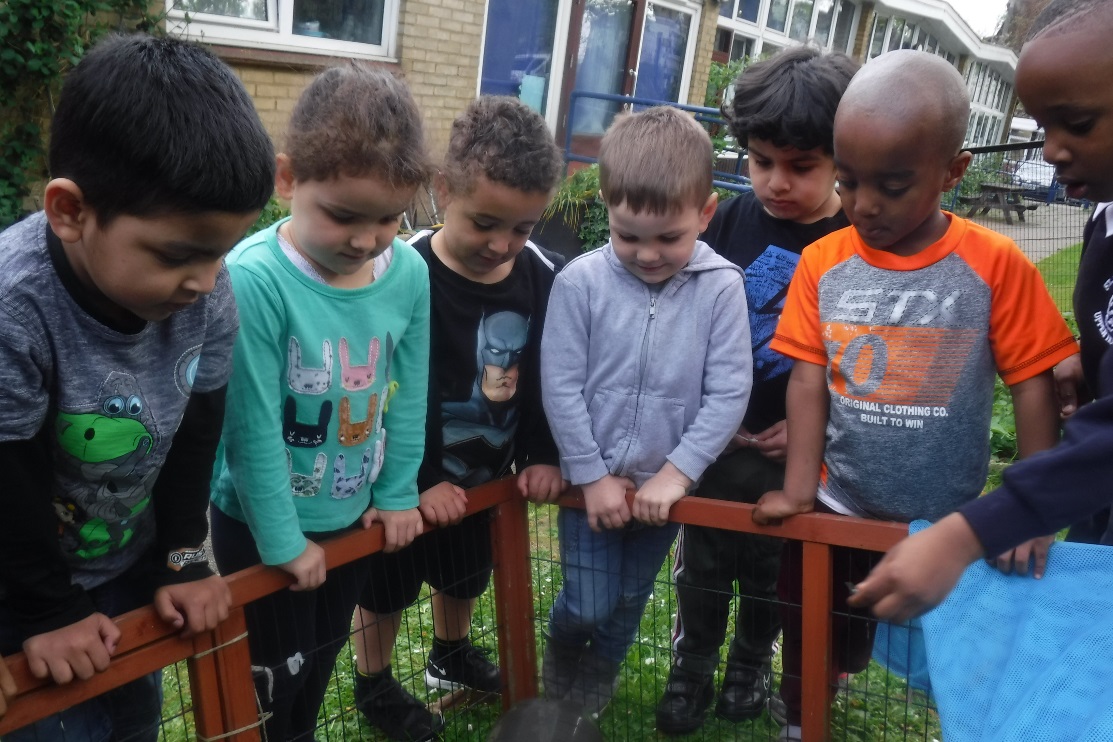 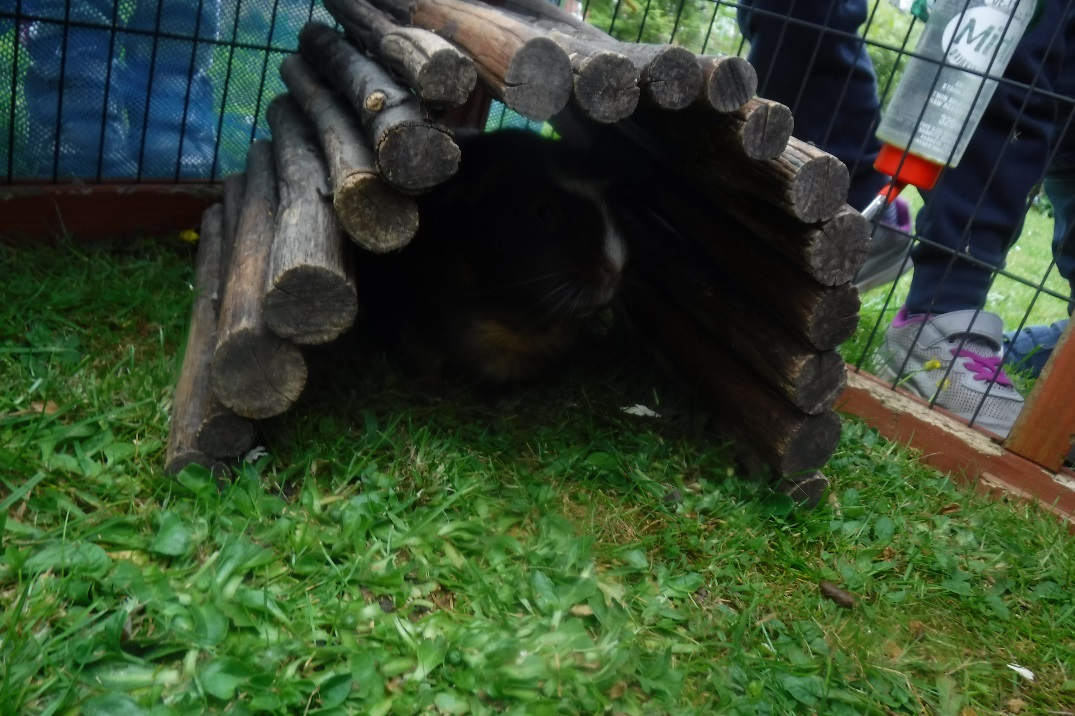 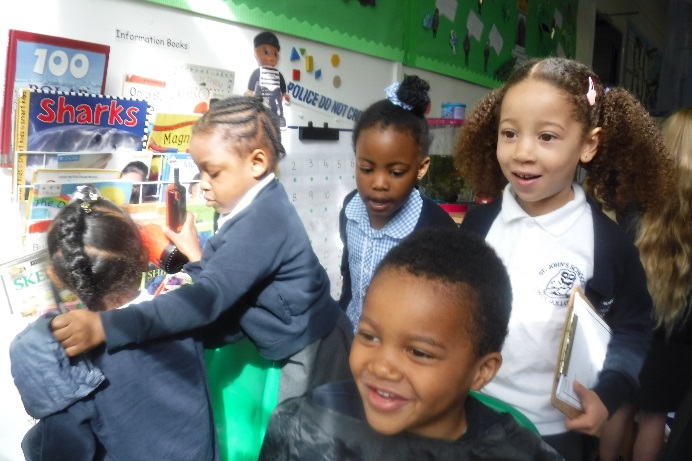 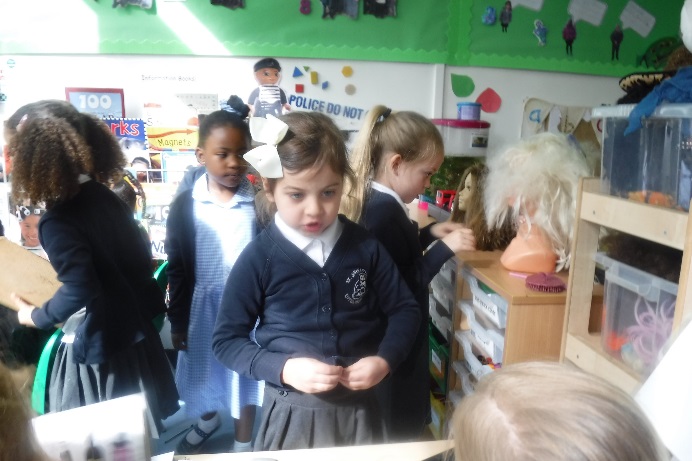 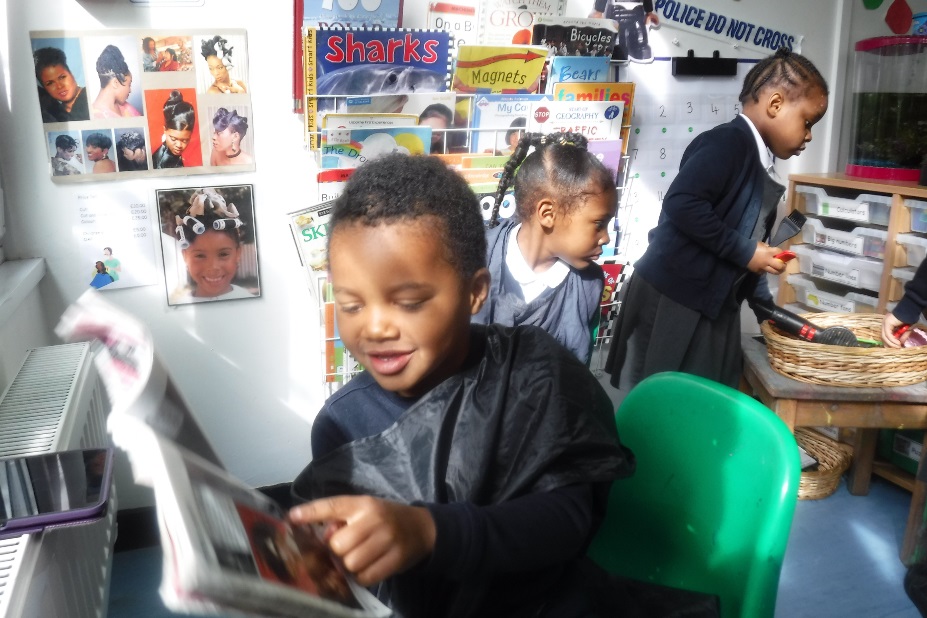 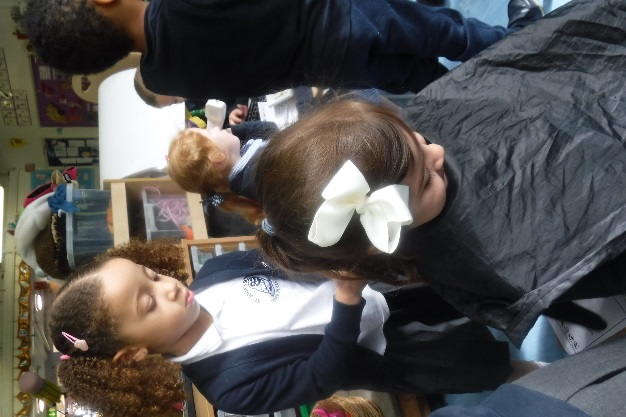 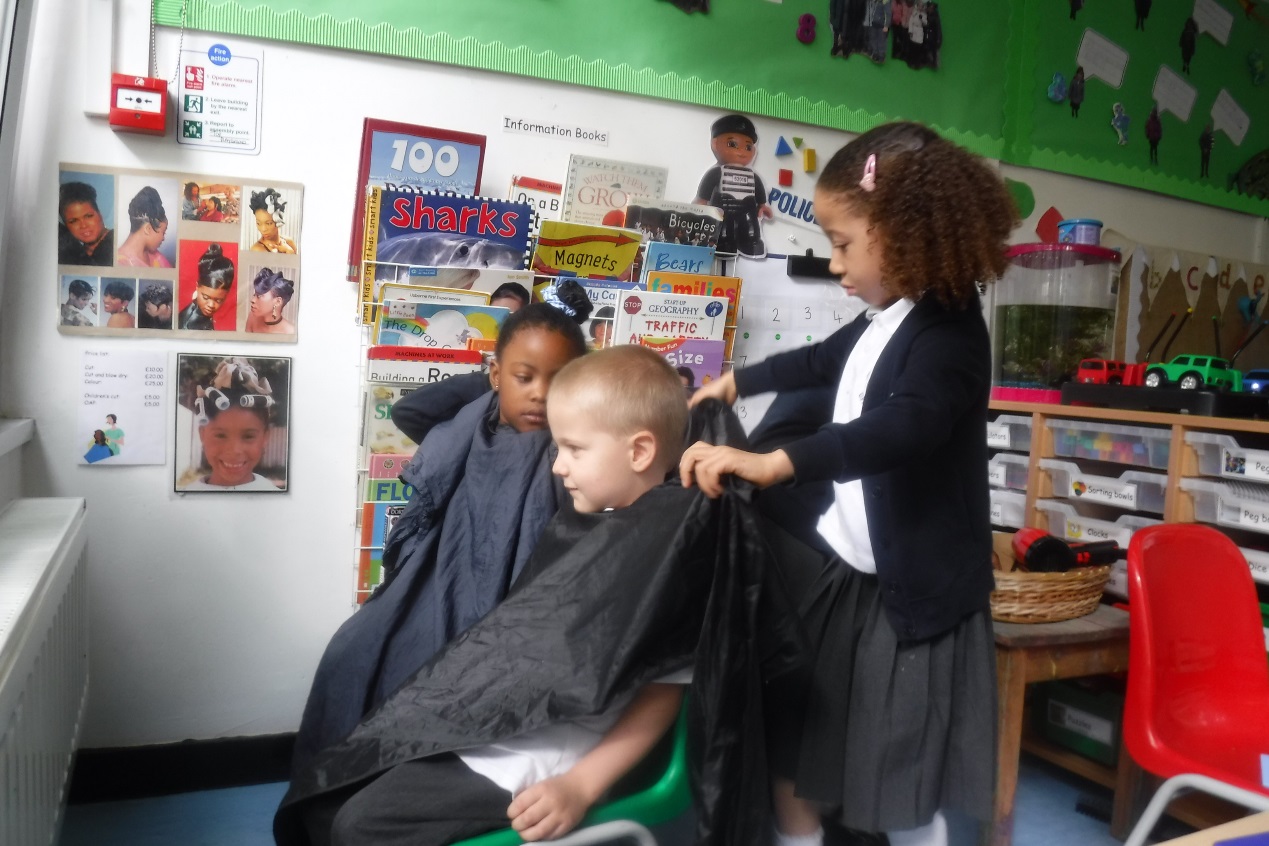 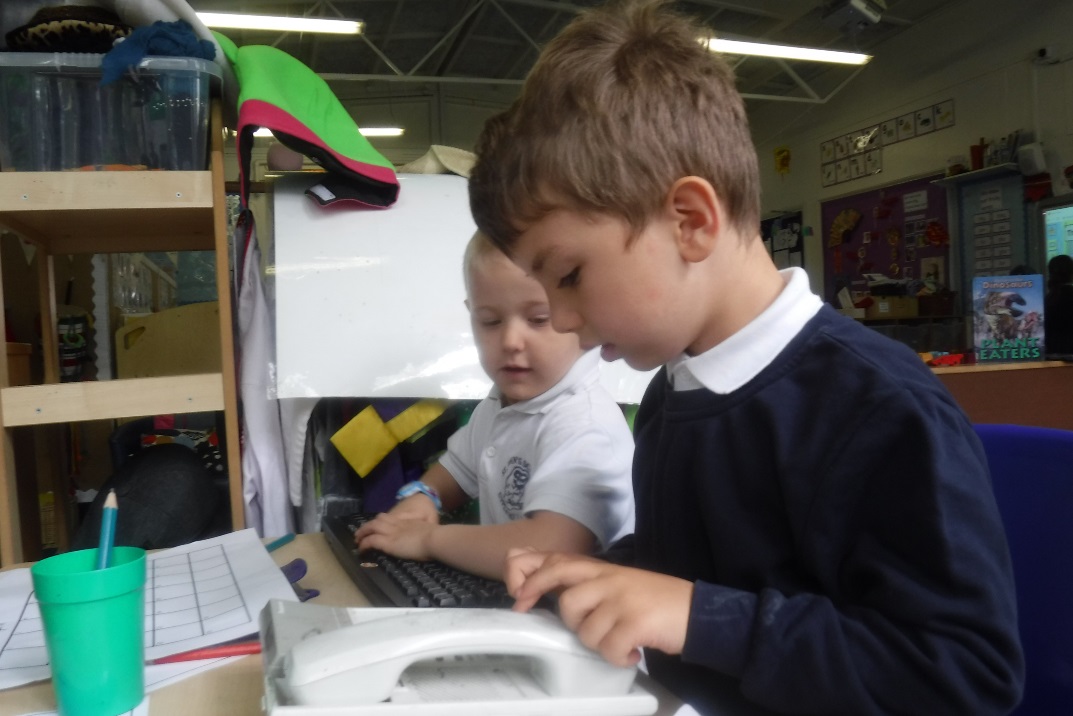 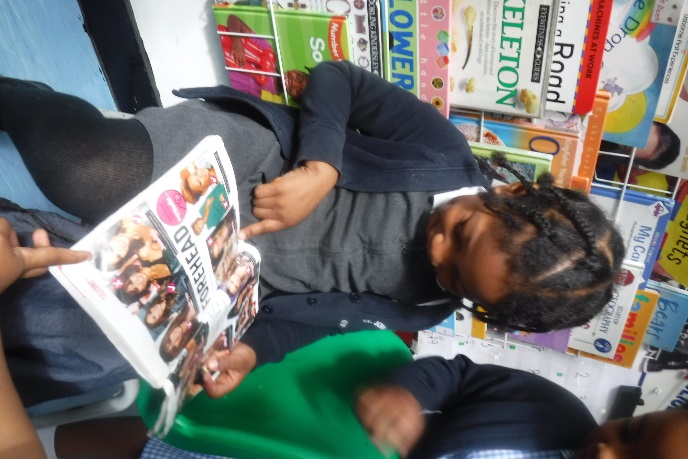 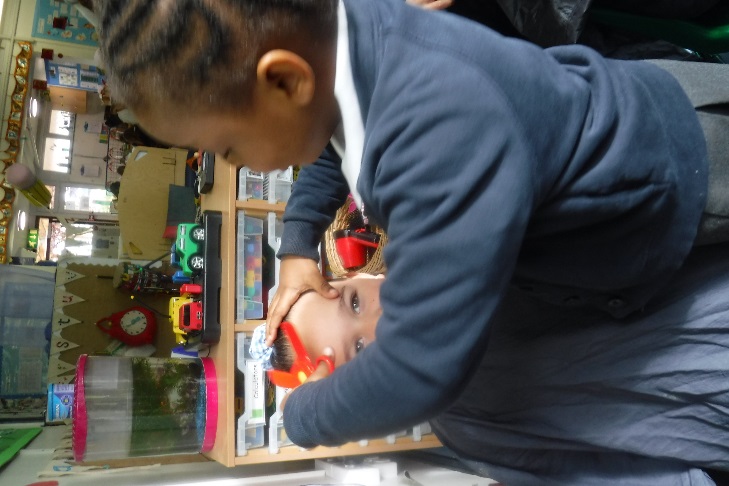 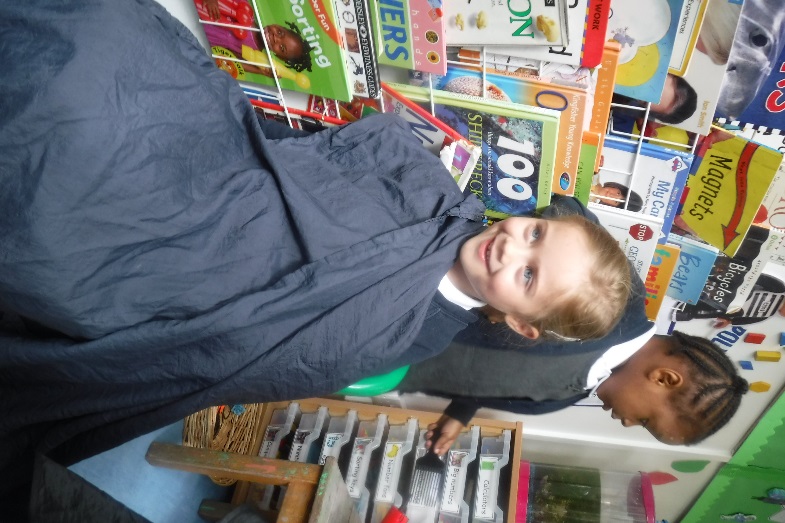 What happened in the hairdressers?
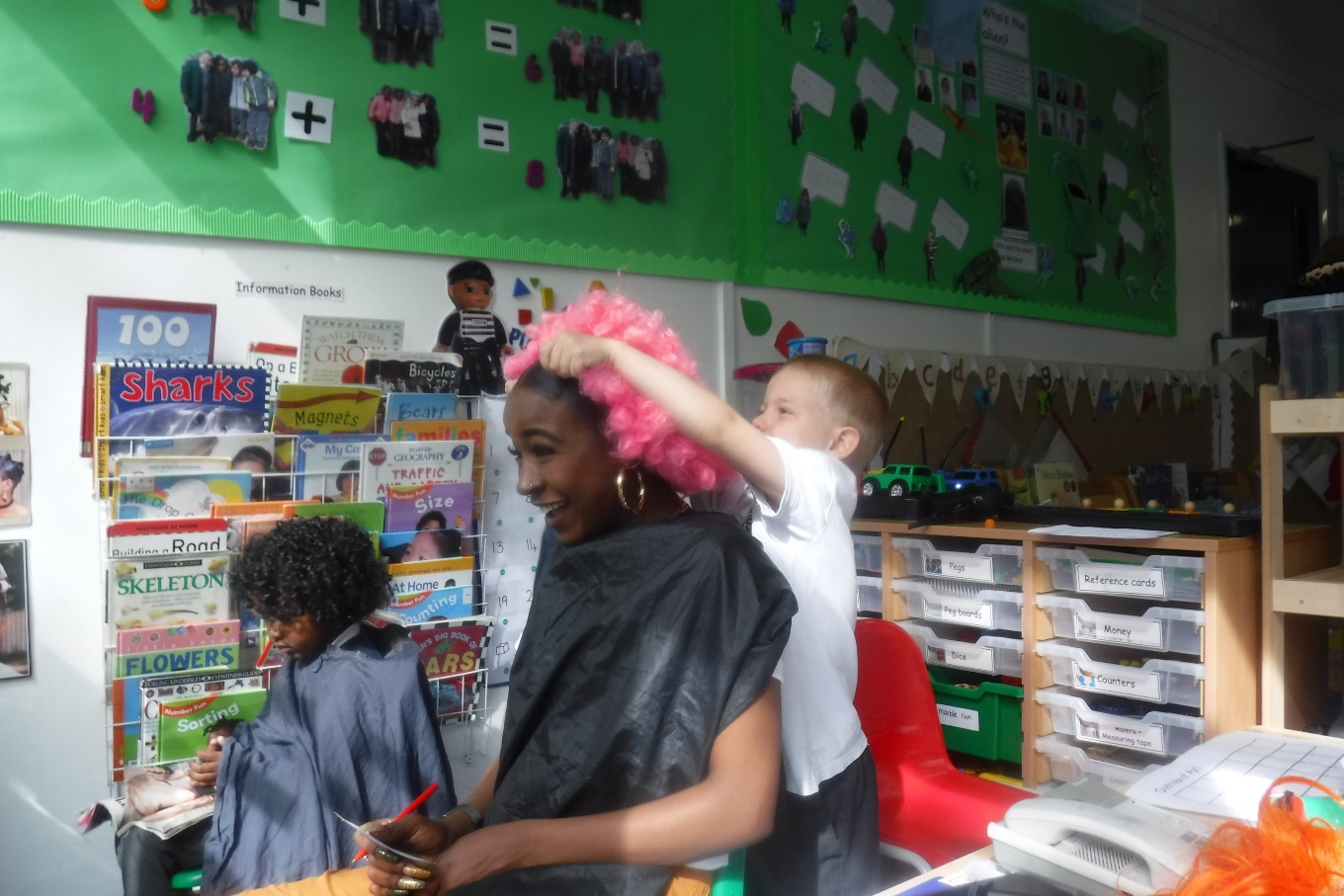 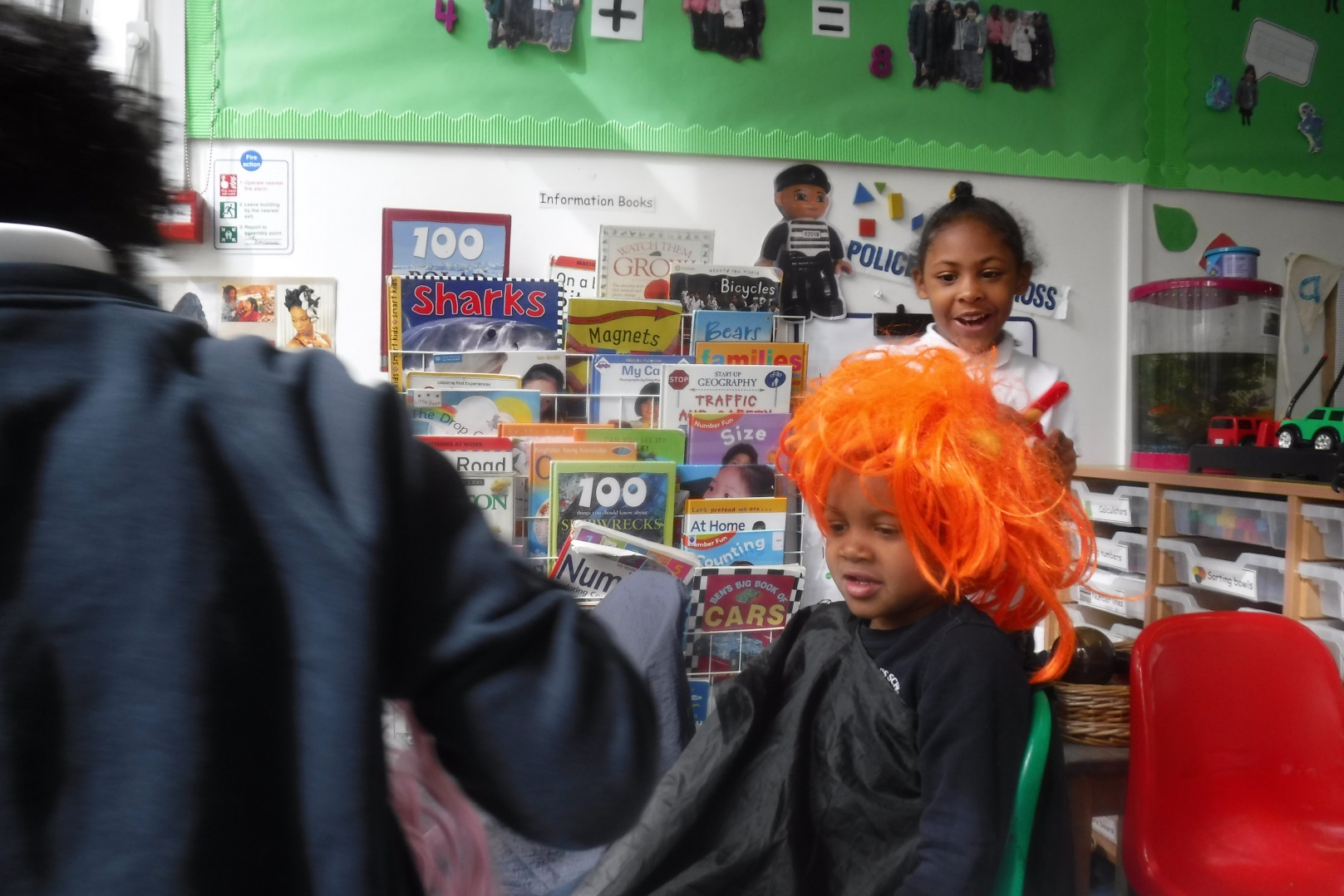 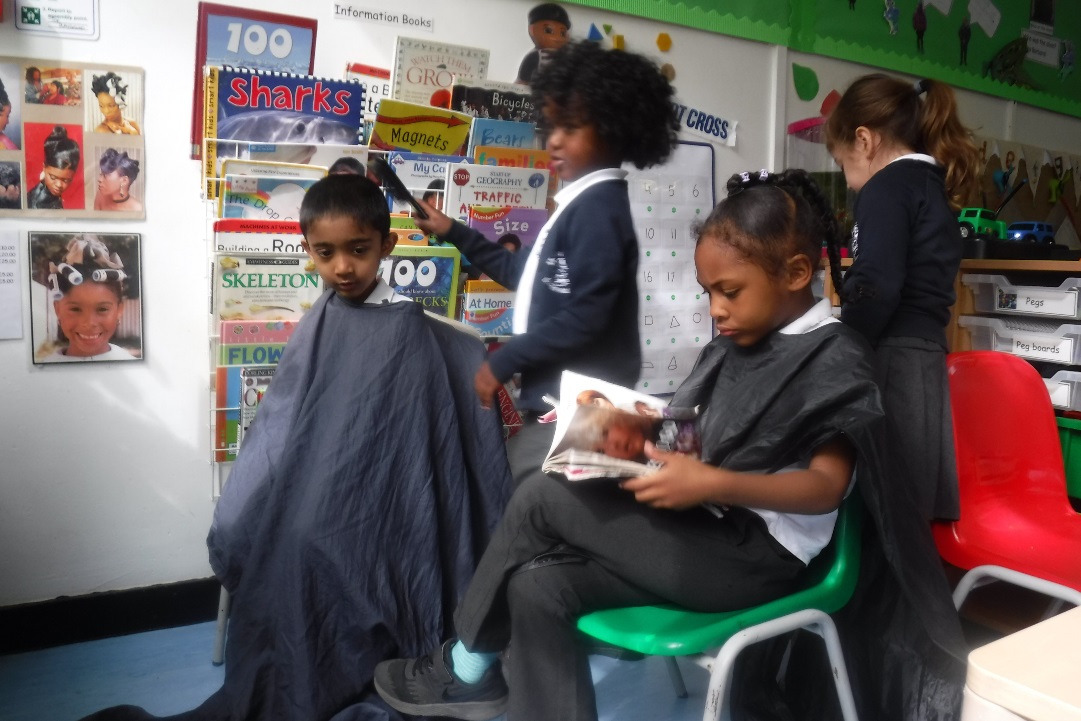 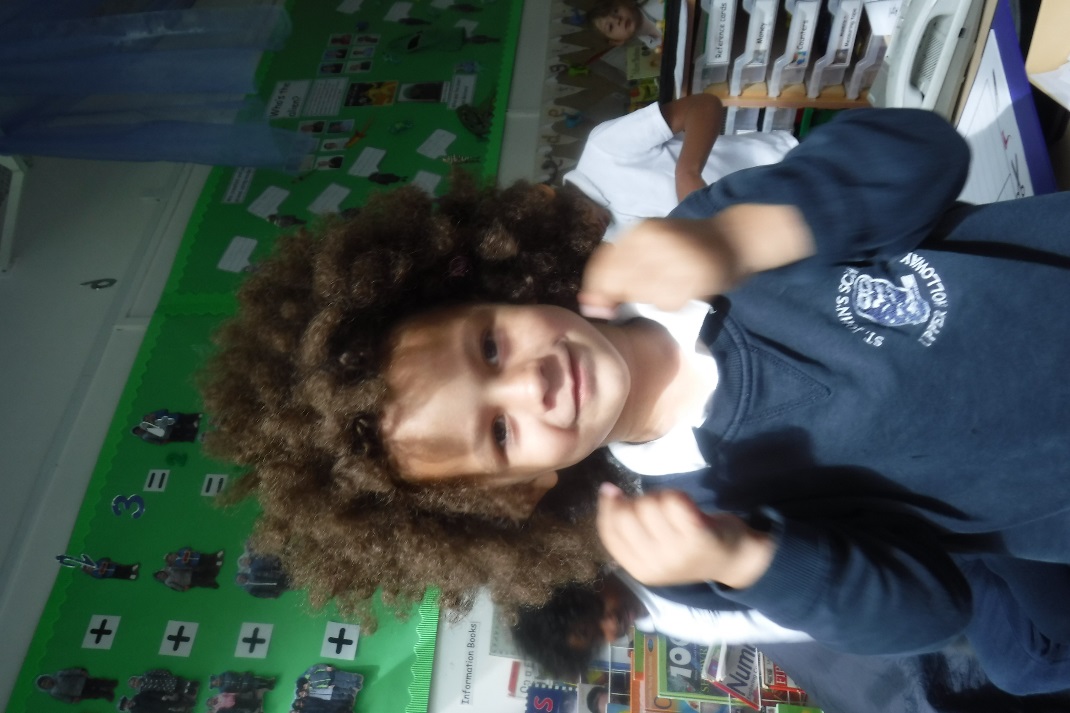 How much did you have to pay to get your hair cut?
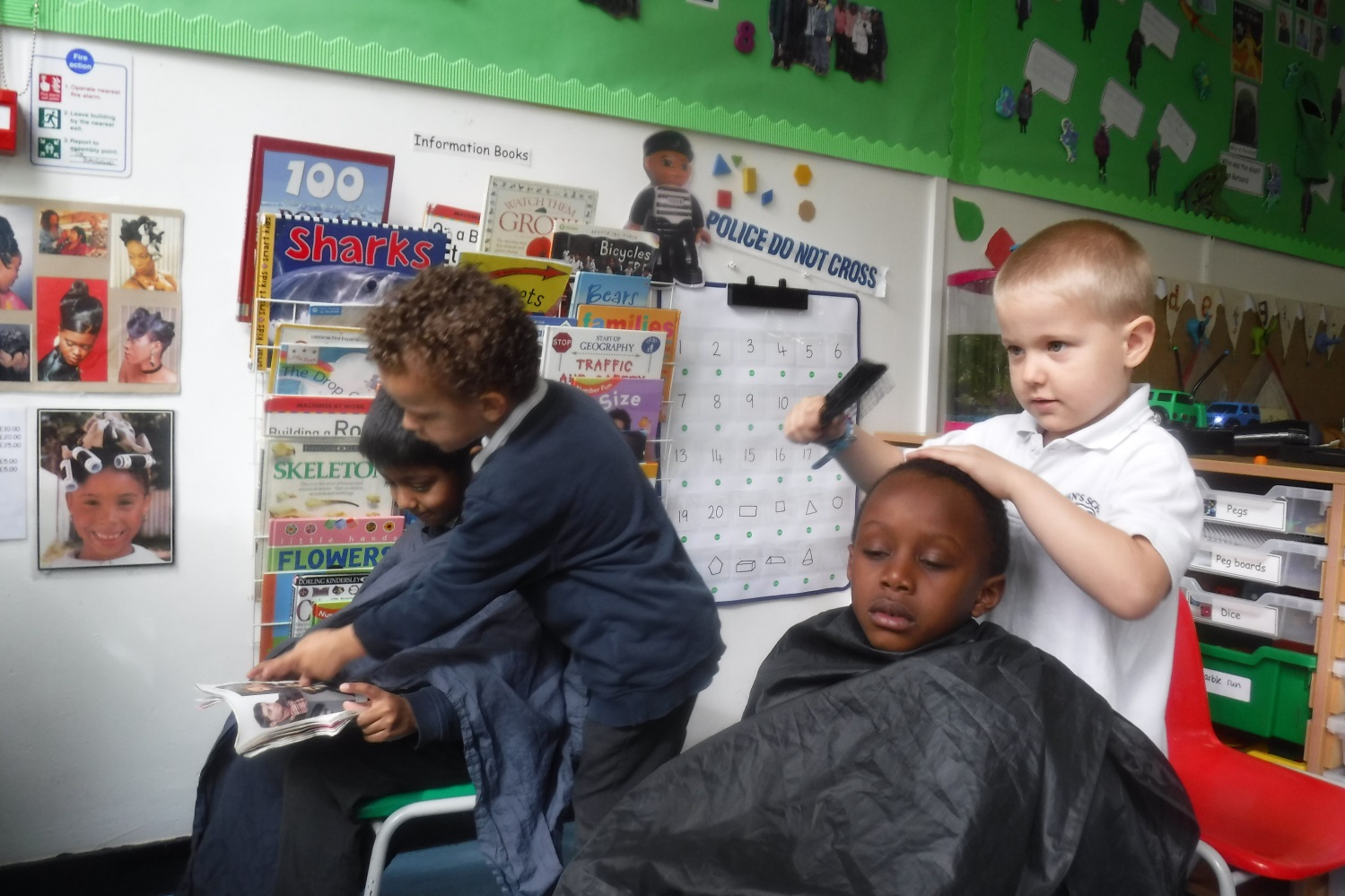 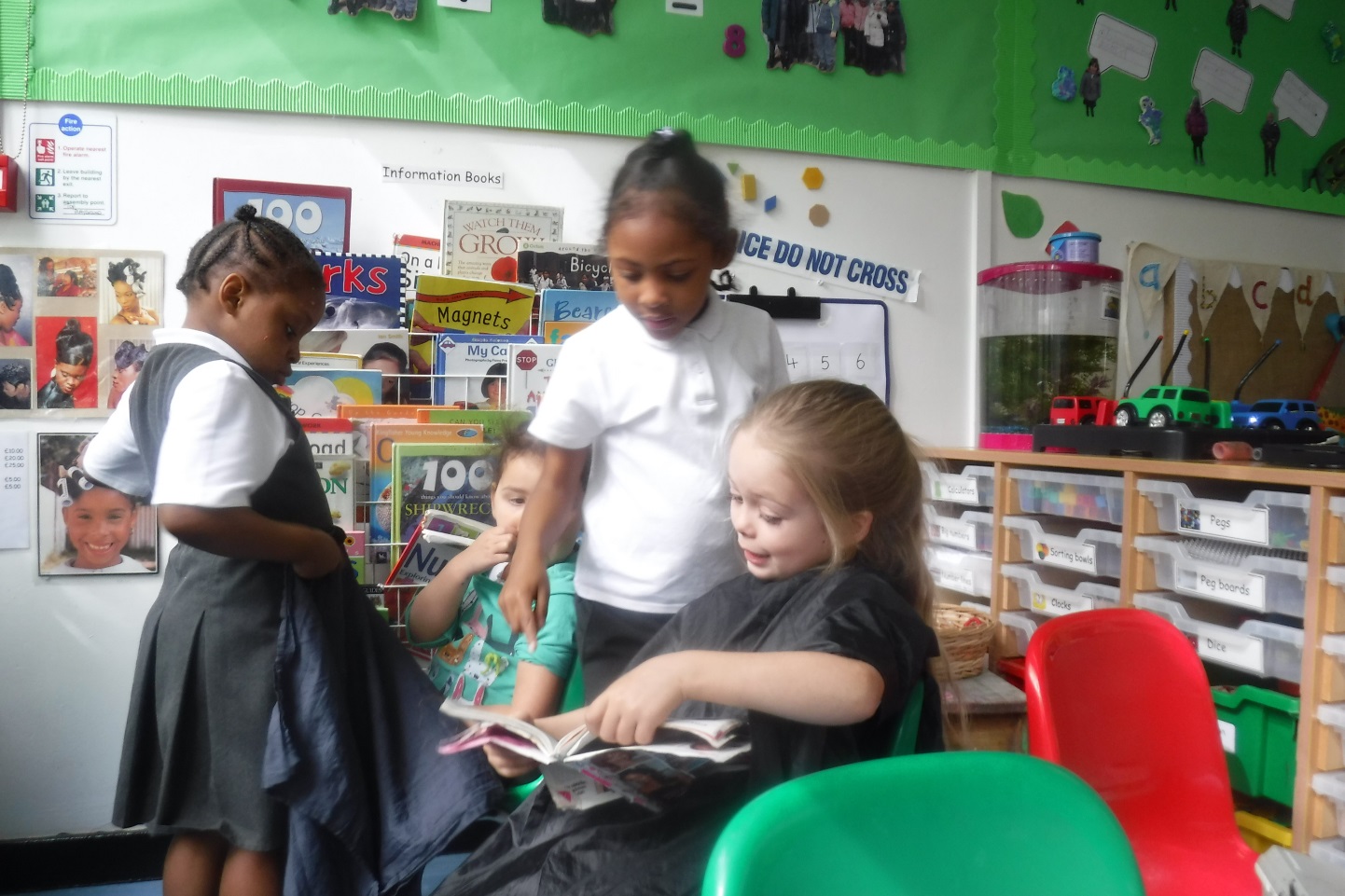 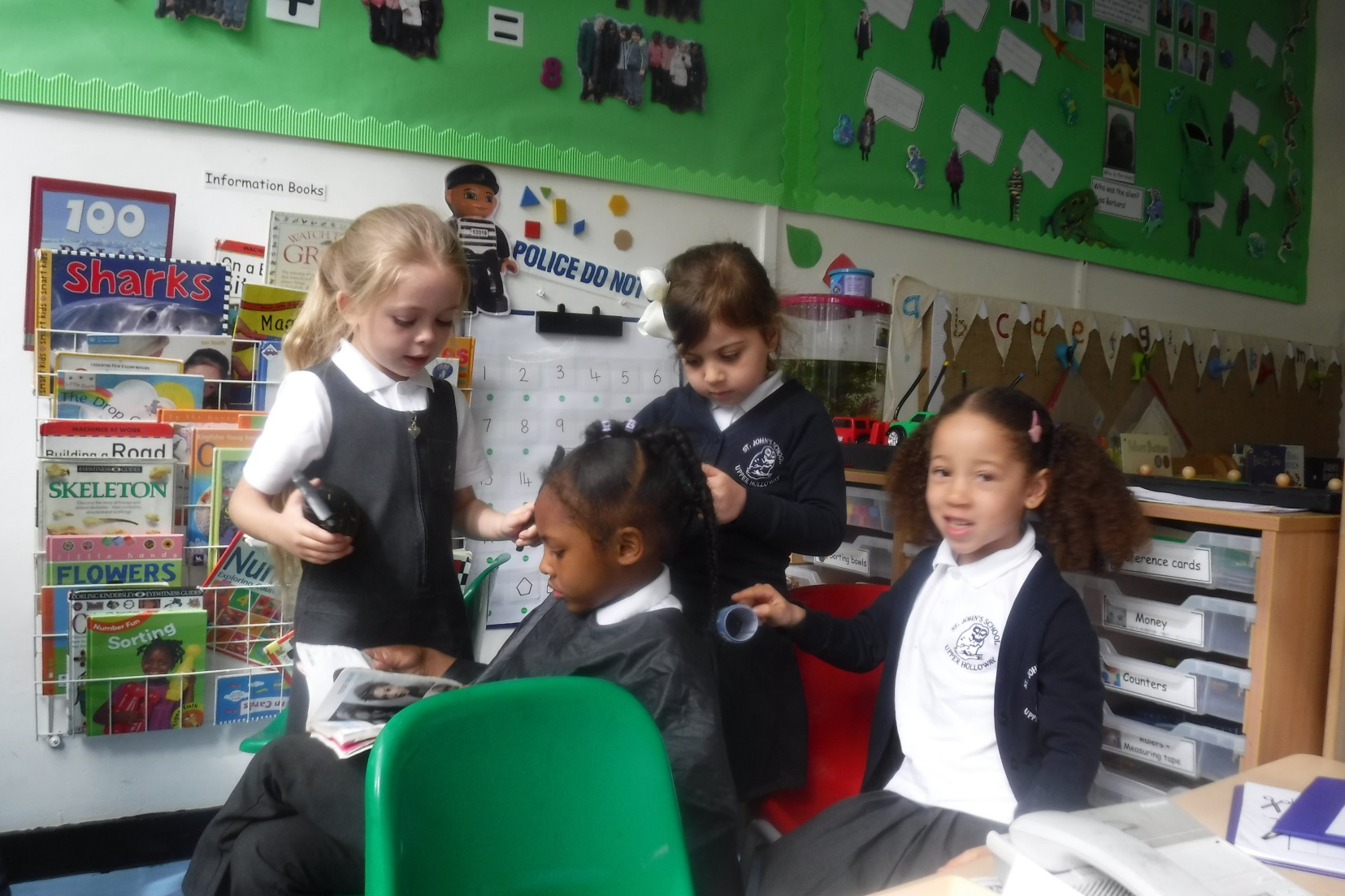 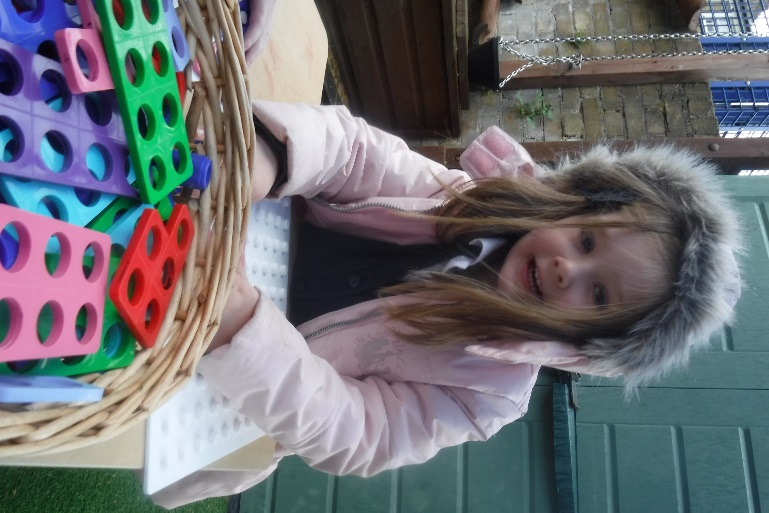 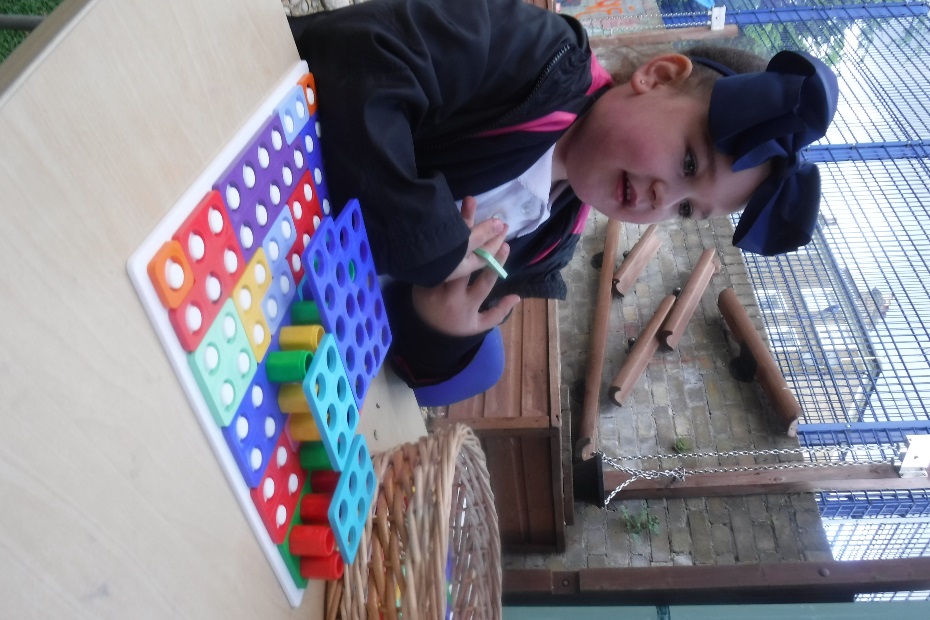 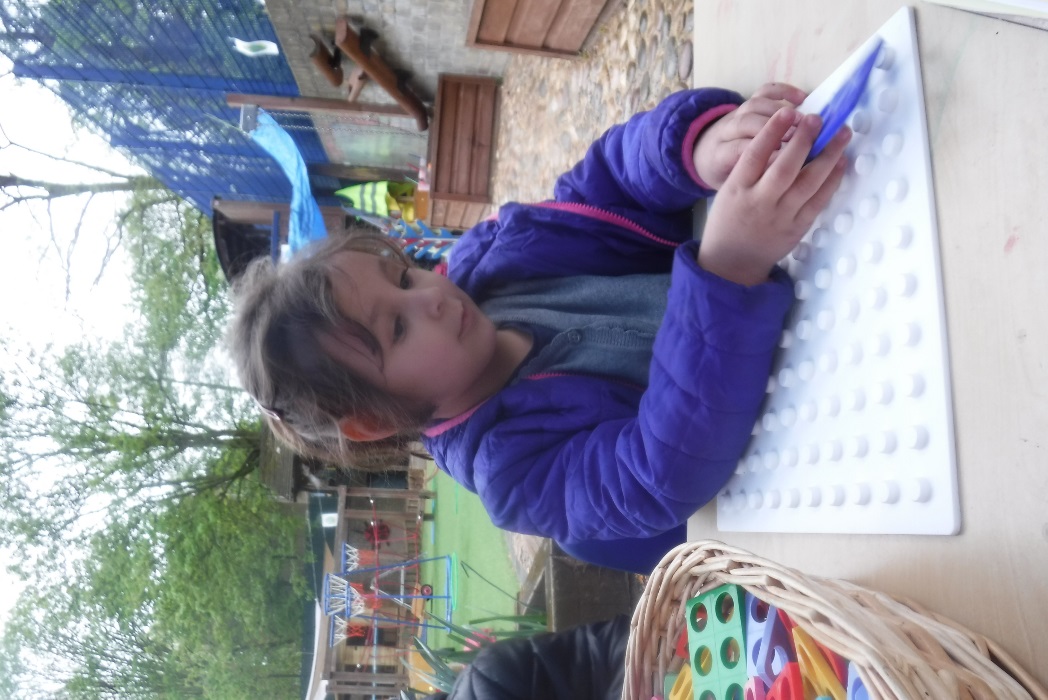 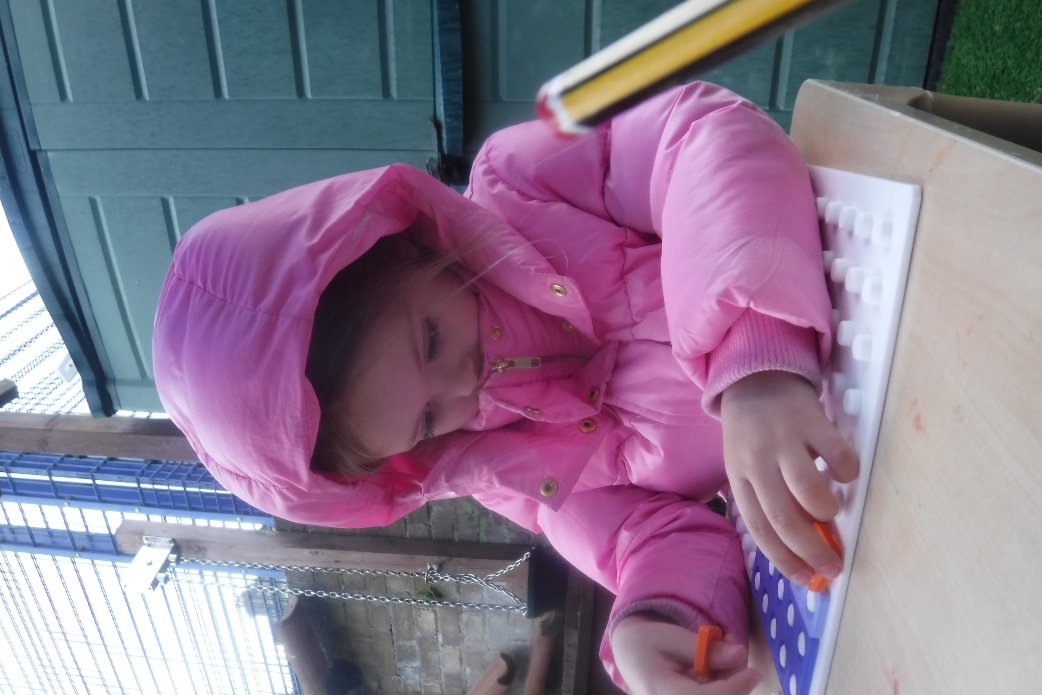 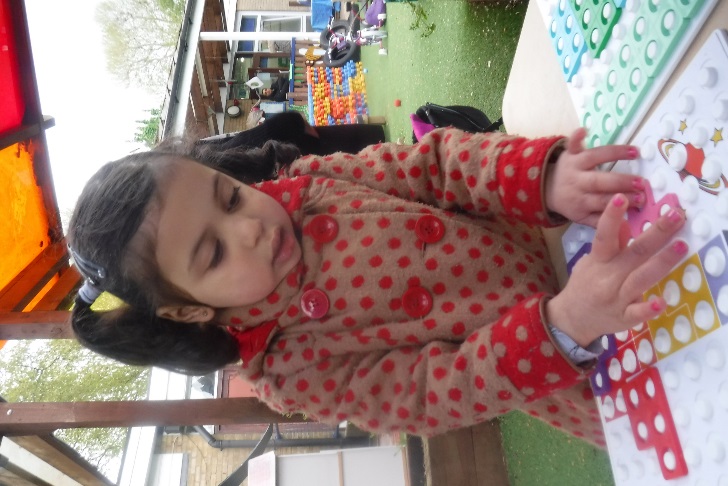 Counting with the Numicon.
Learning about number bonds to 10.
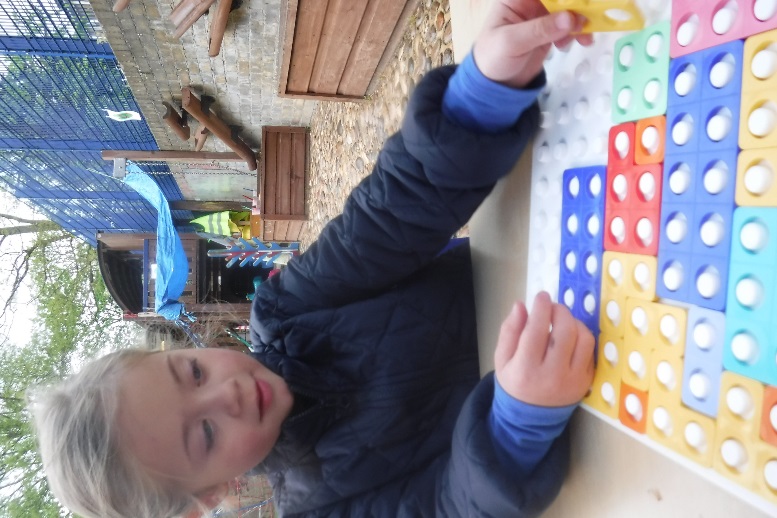 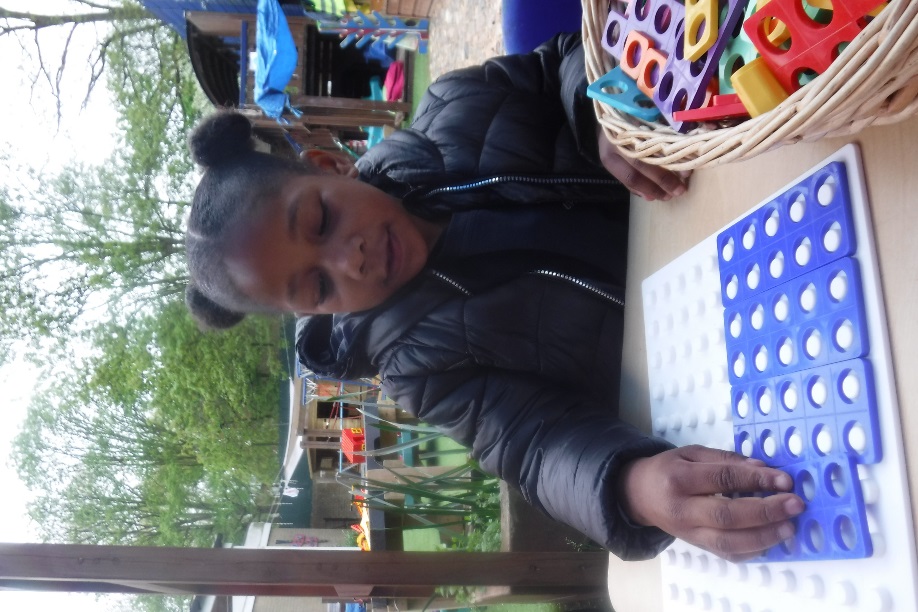 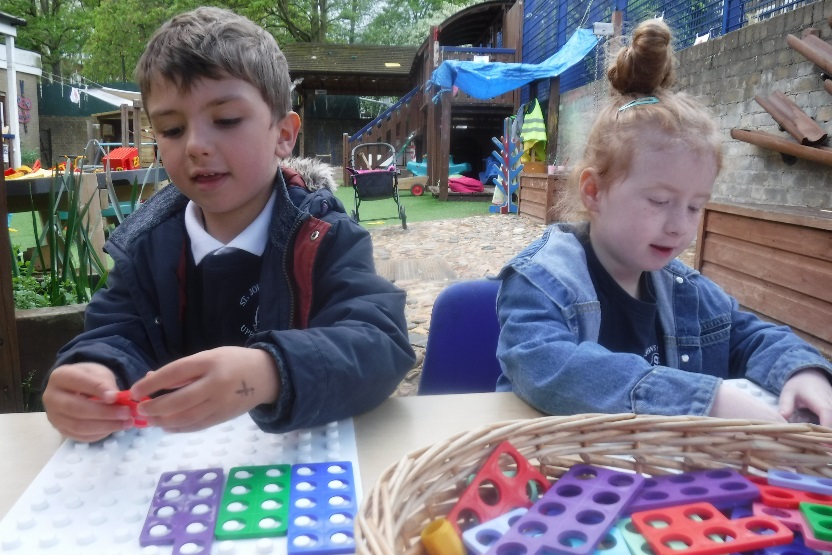 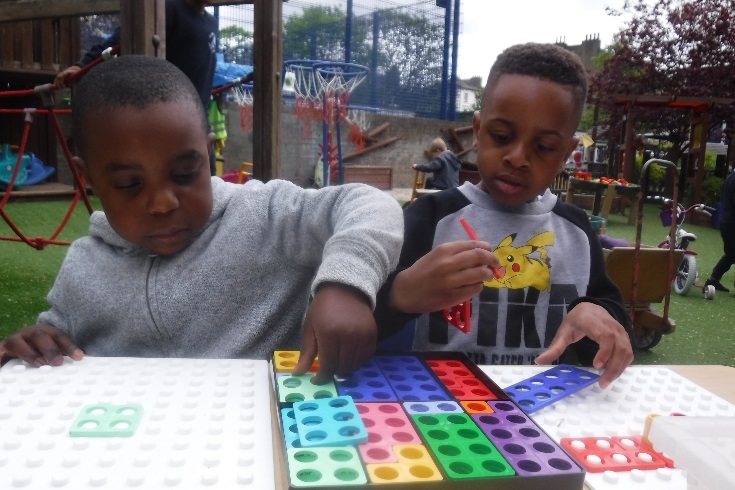 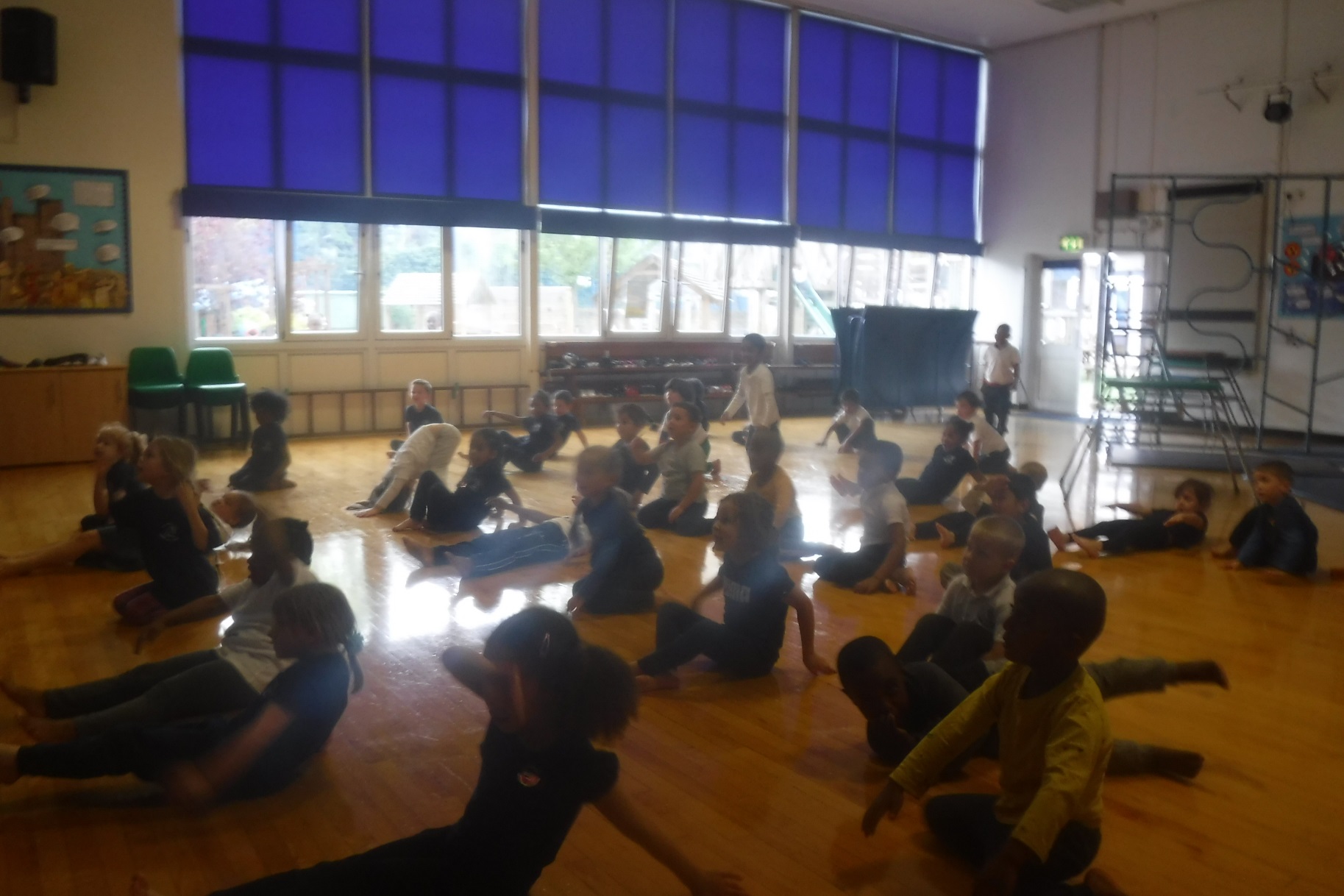 Doing the baby shark challenge!  Find it on youtube and give it a go….the children asked to do 3 times!!
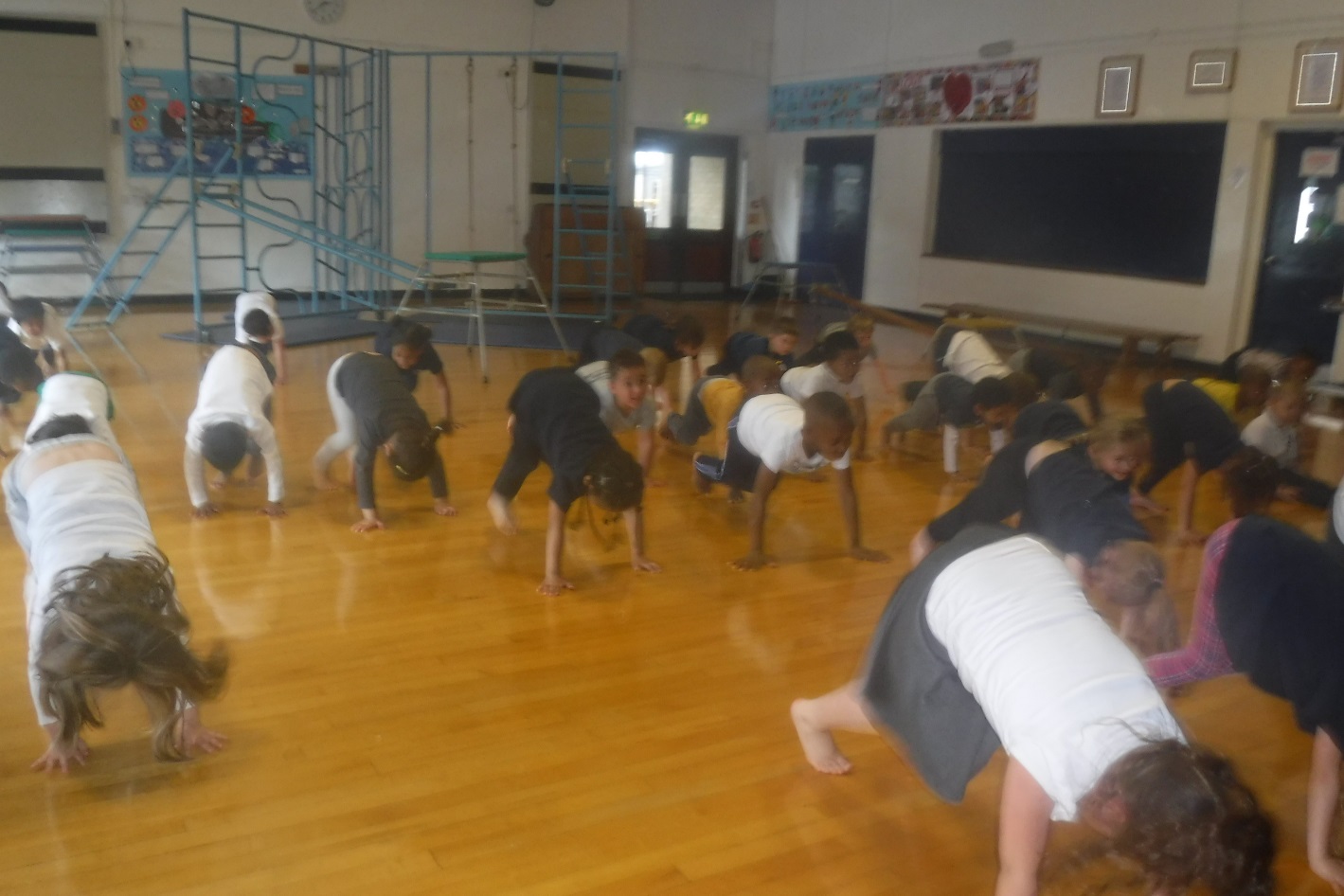 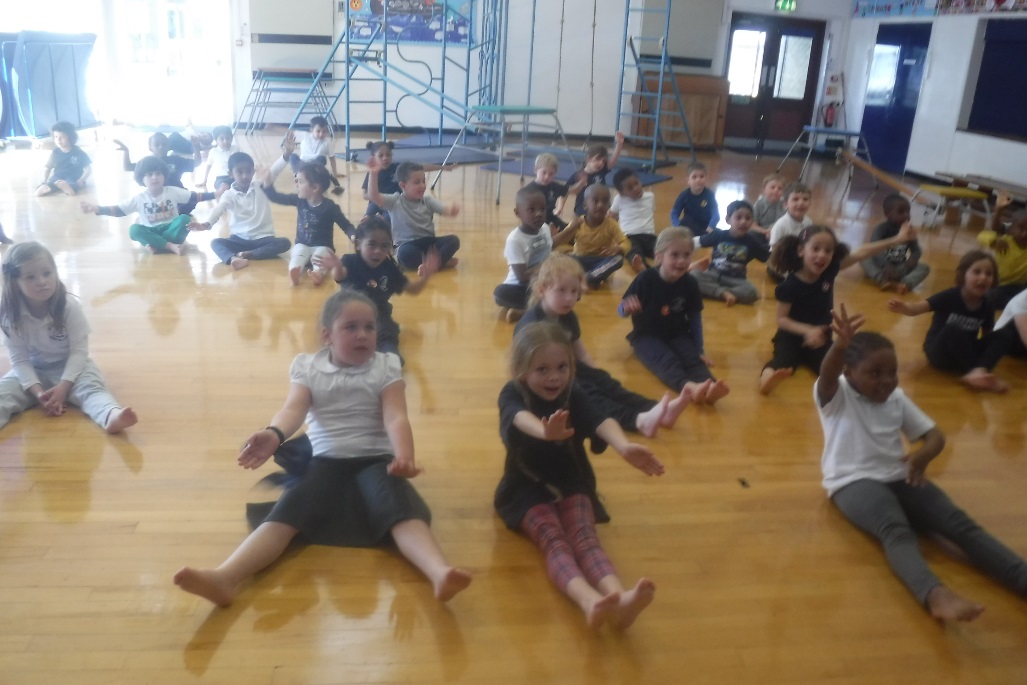 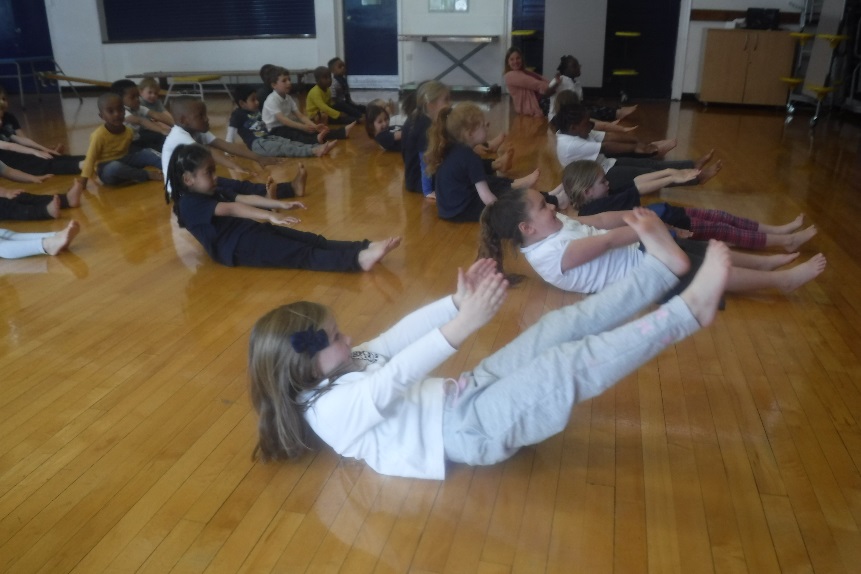 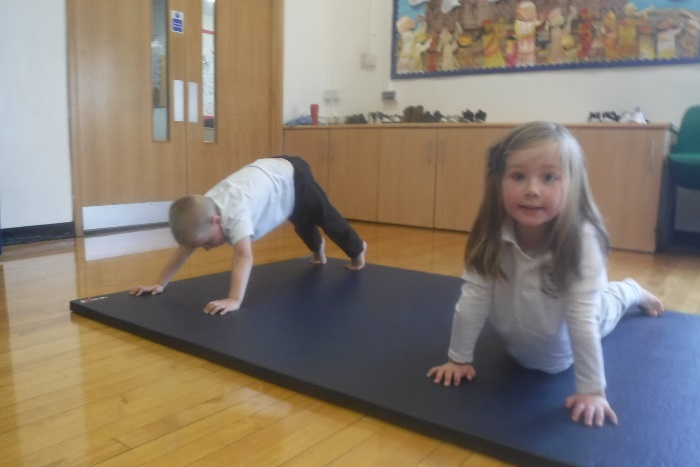 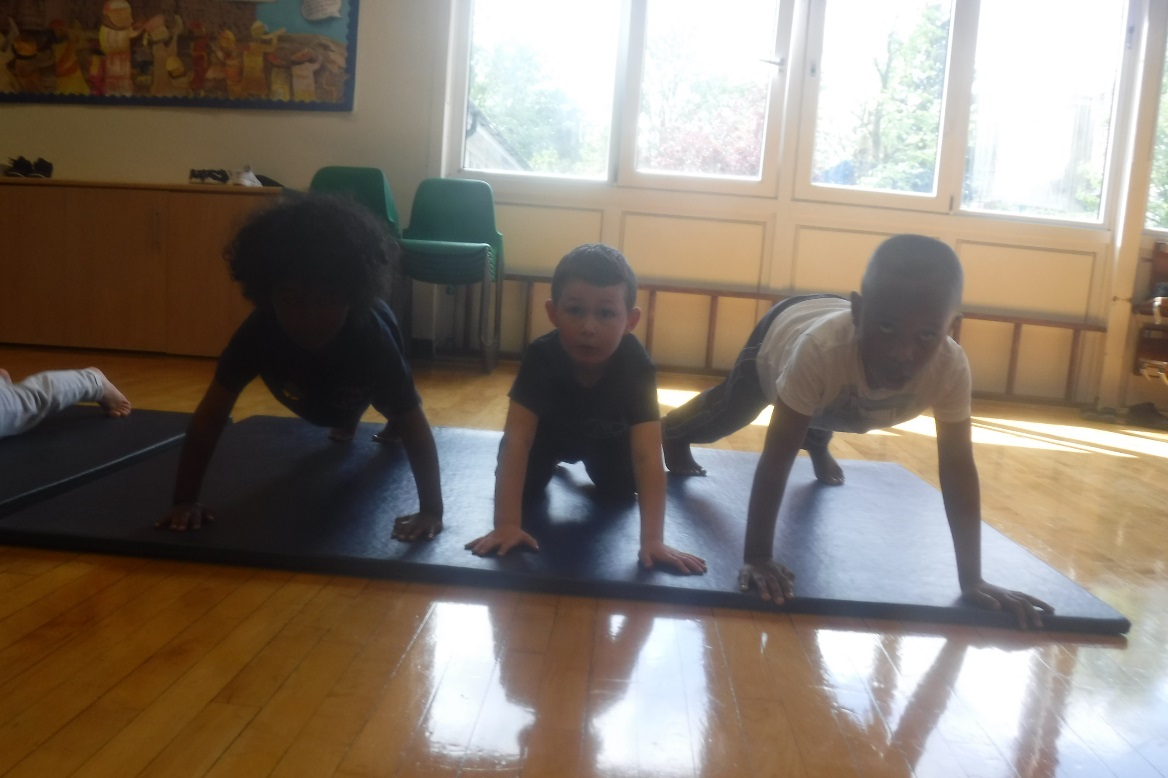 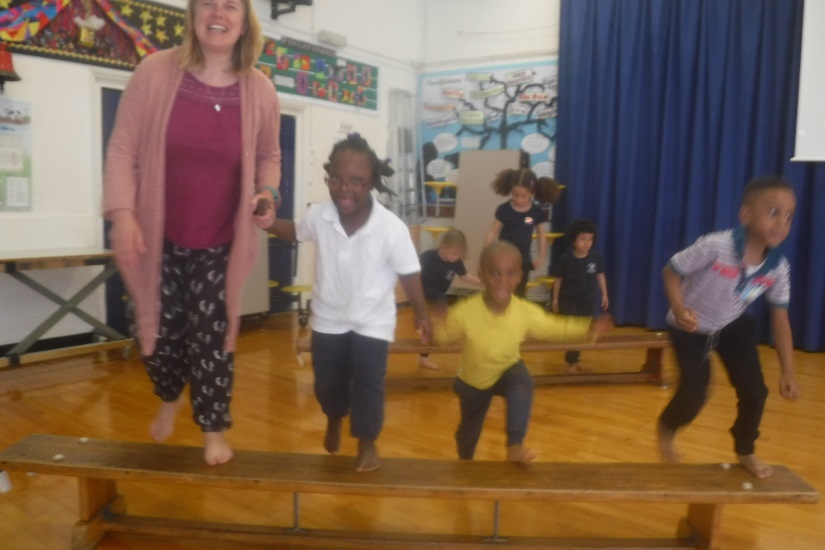 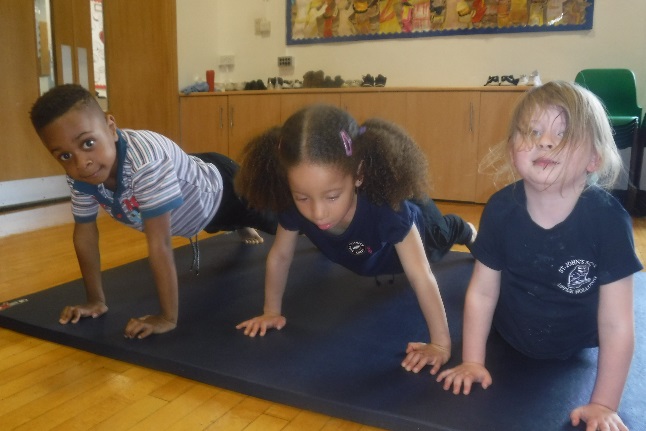 Doing circuits in PE.  How did you feel when you had finished?
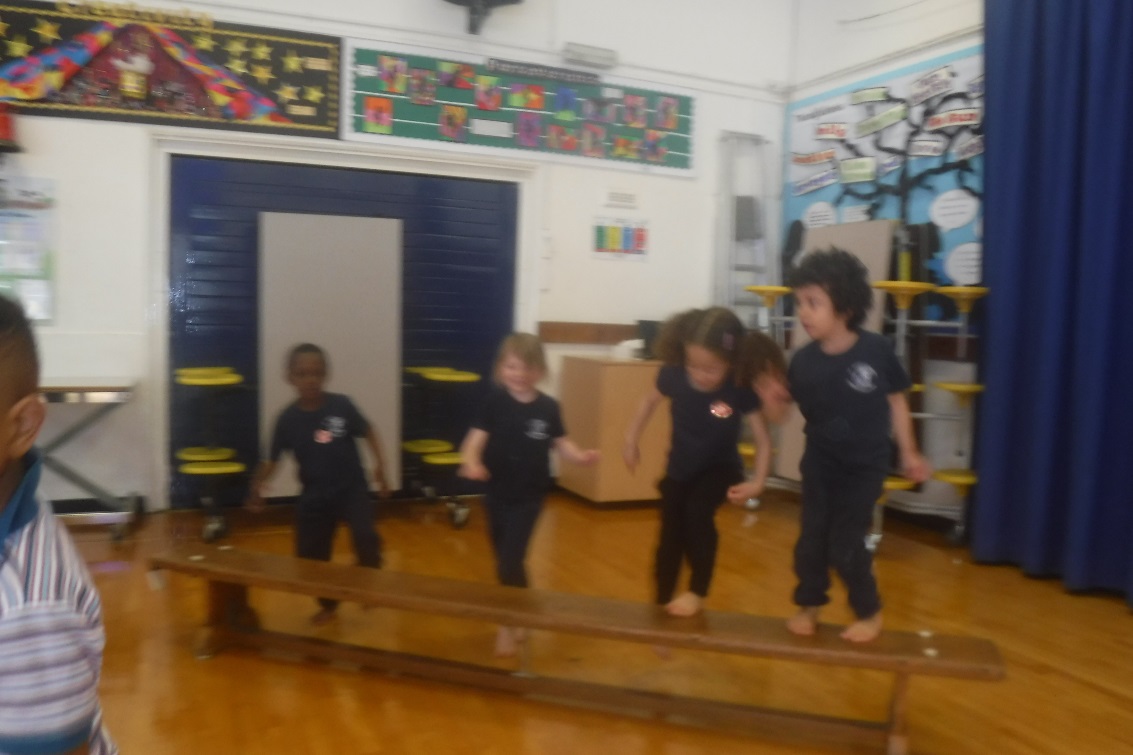 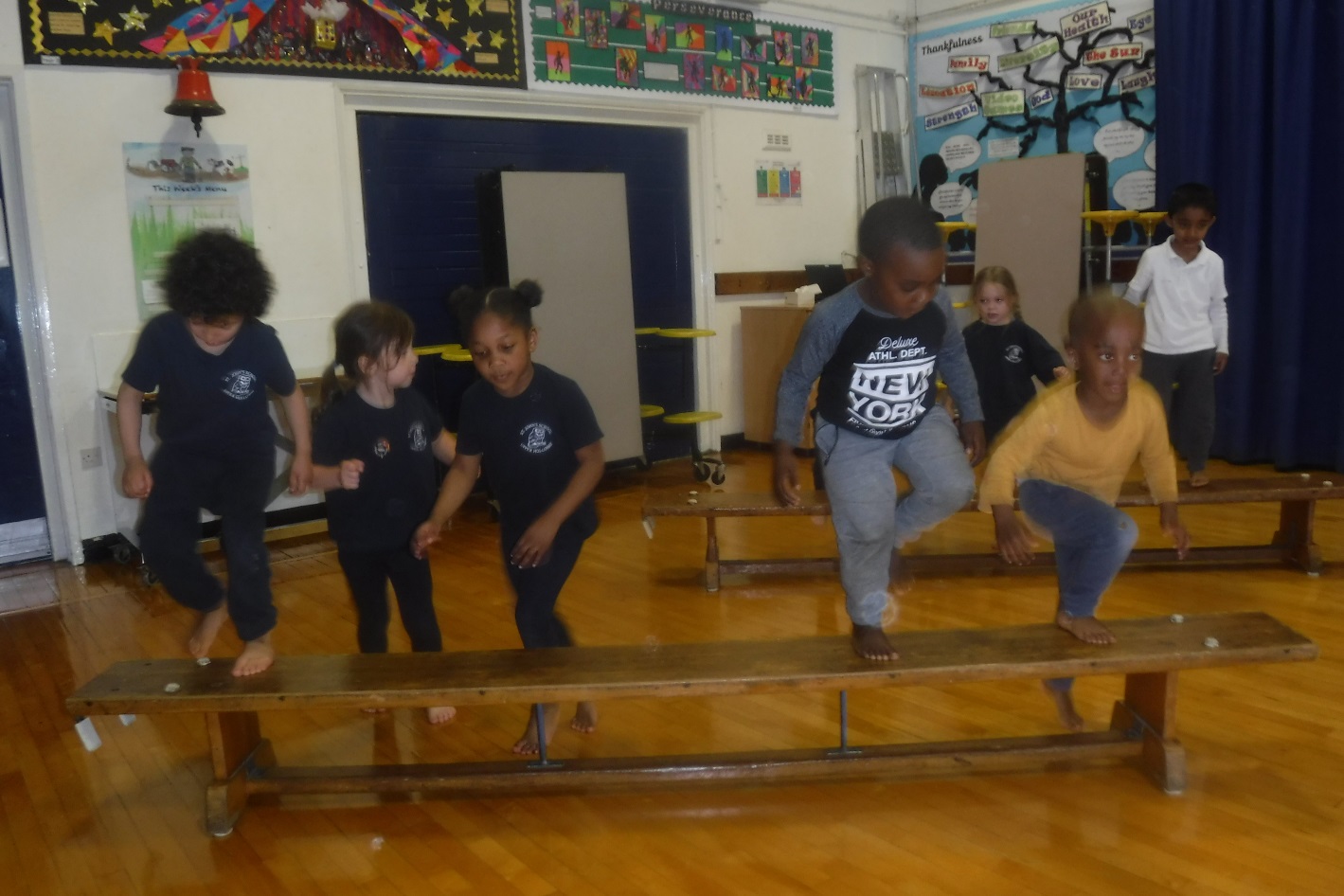 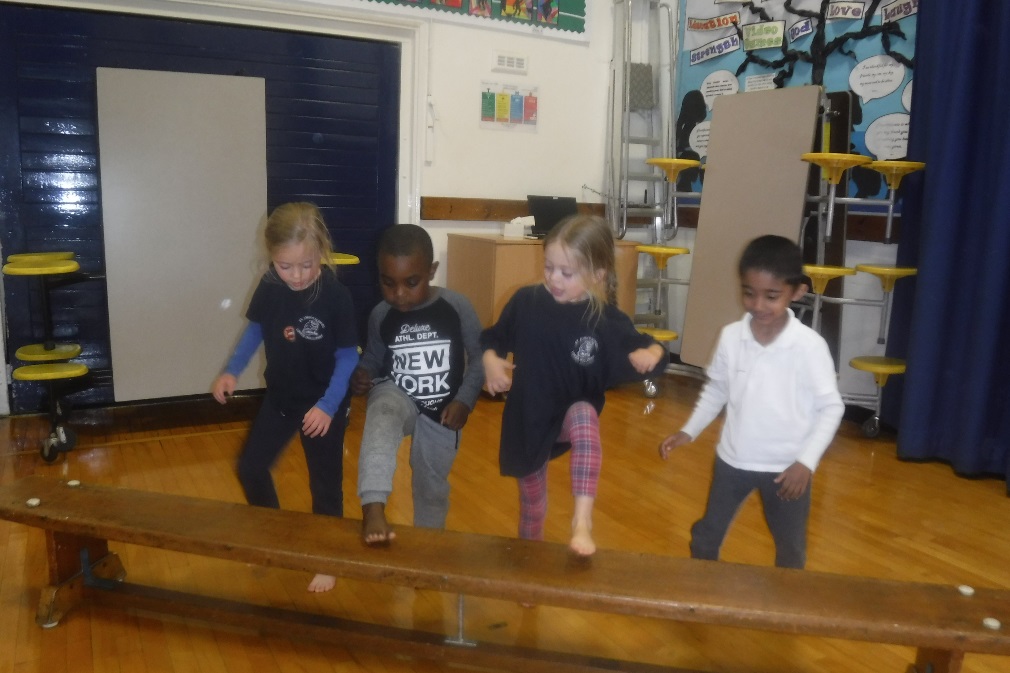 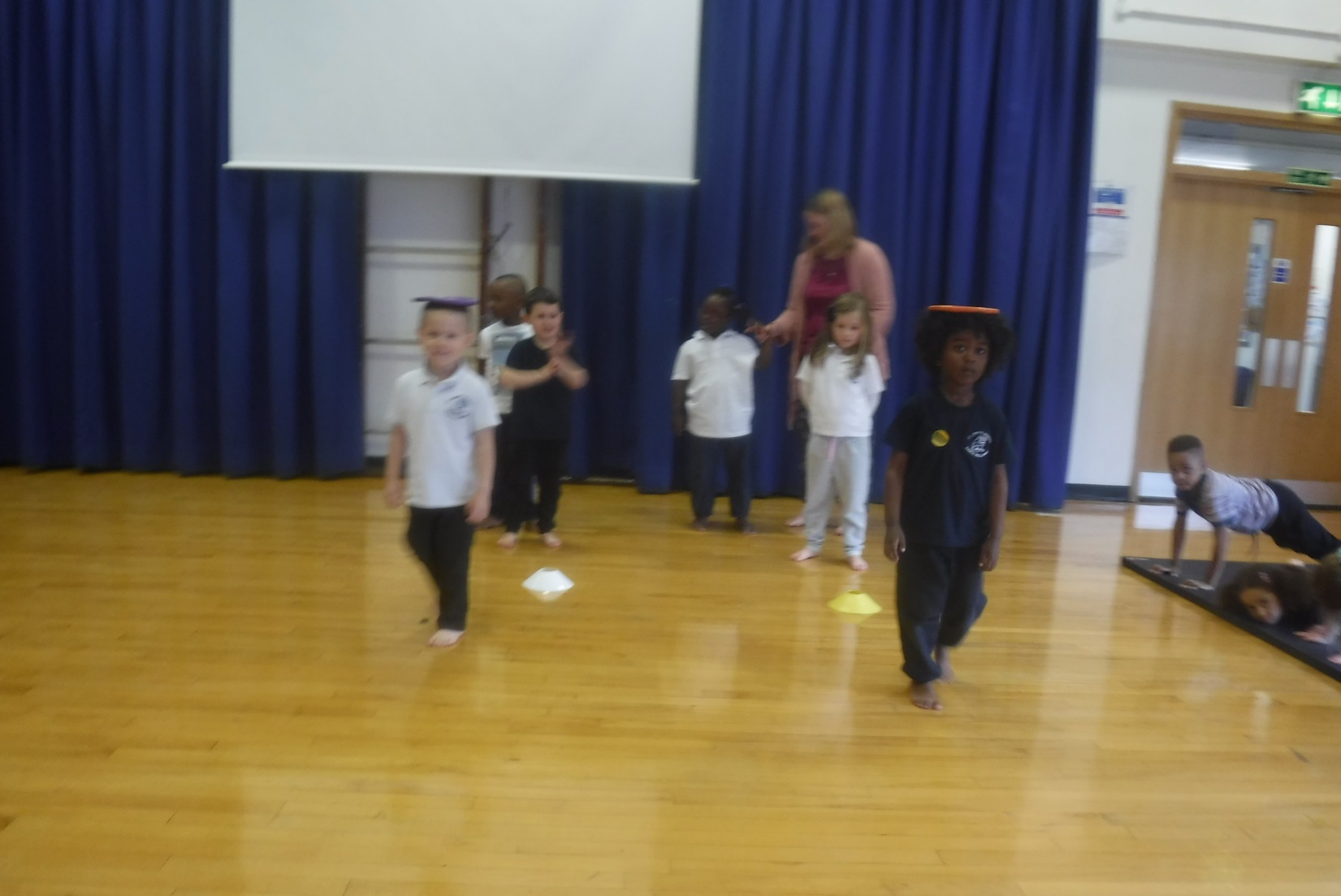 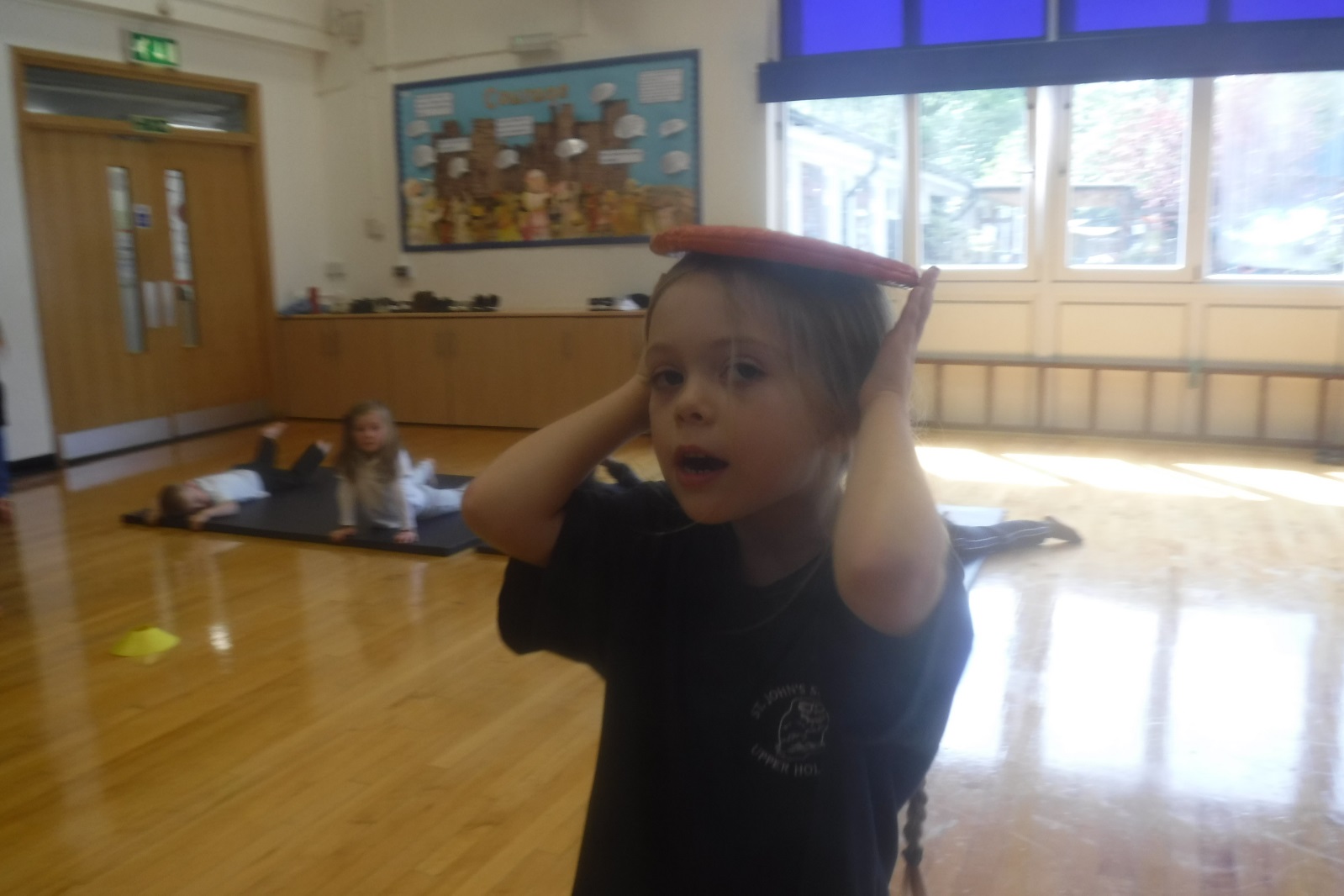 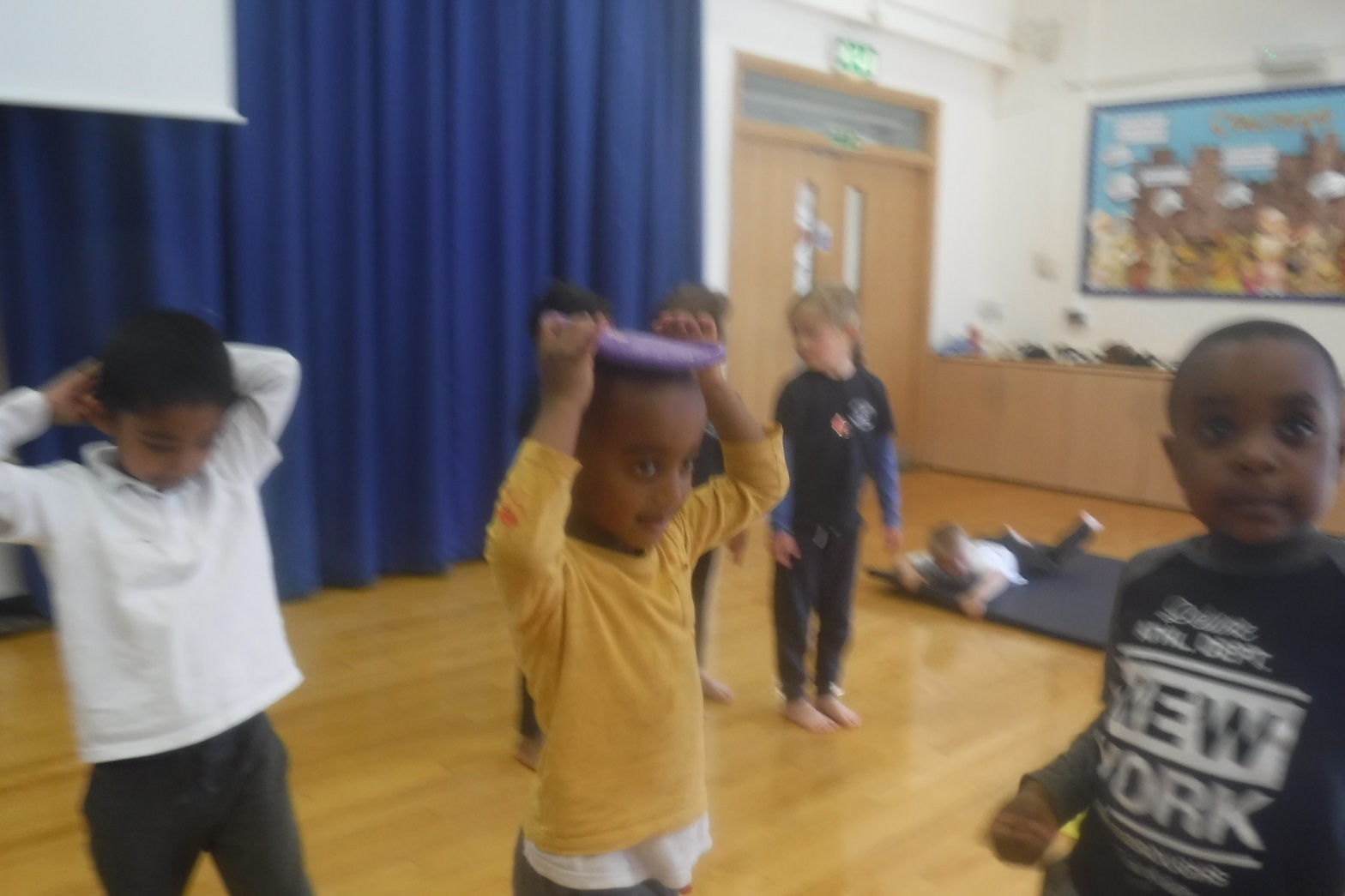 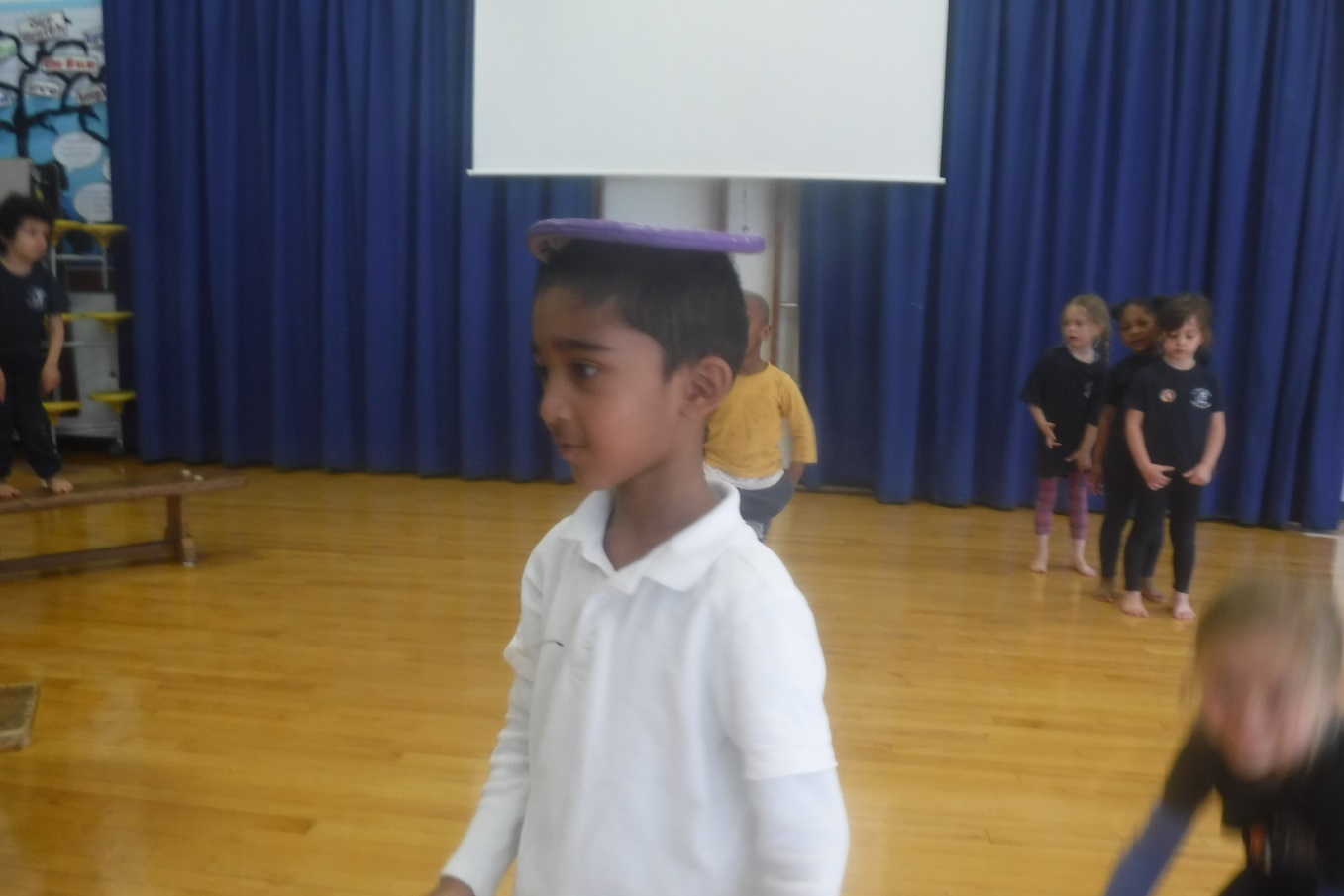 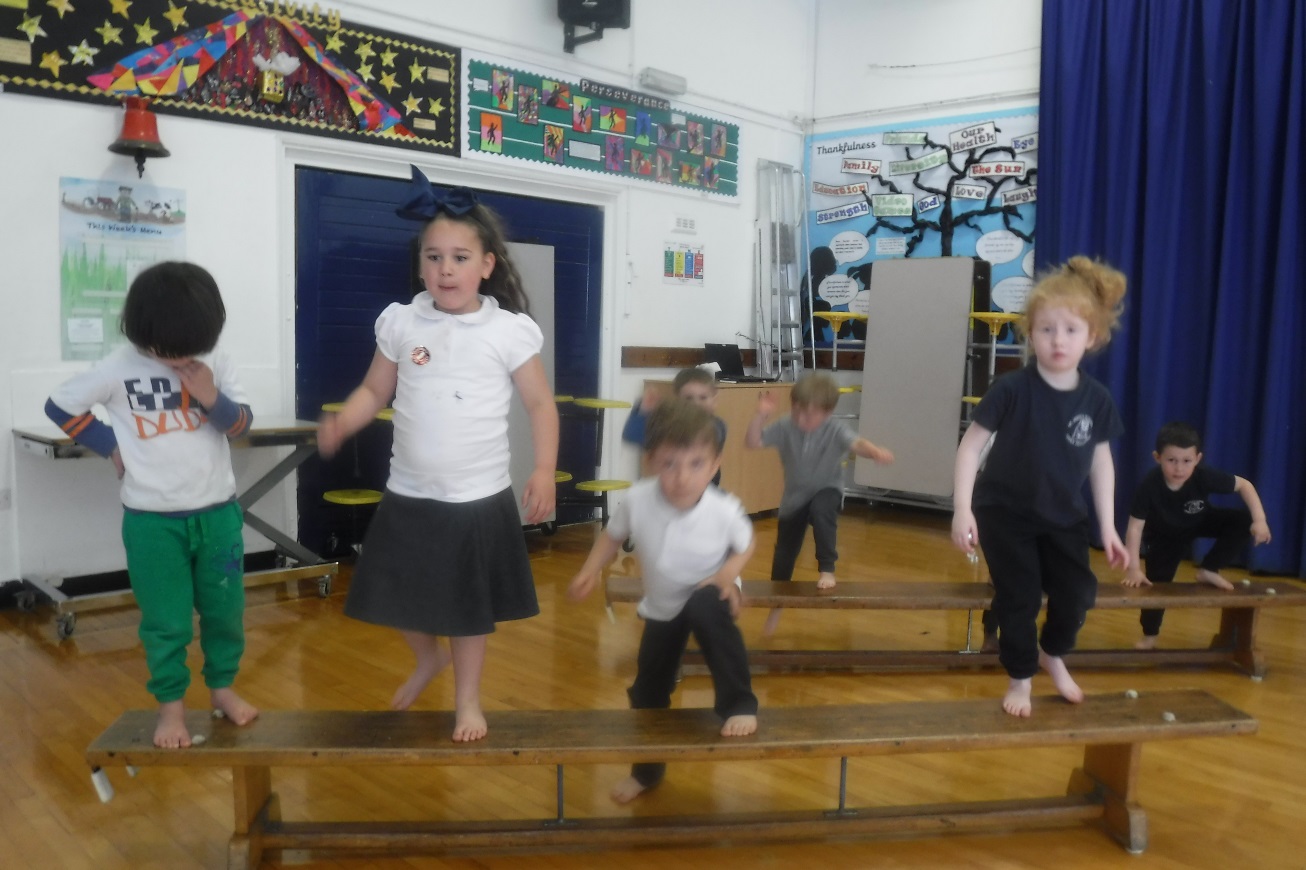 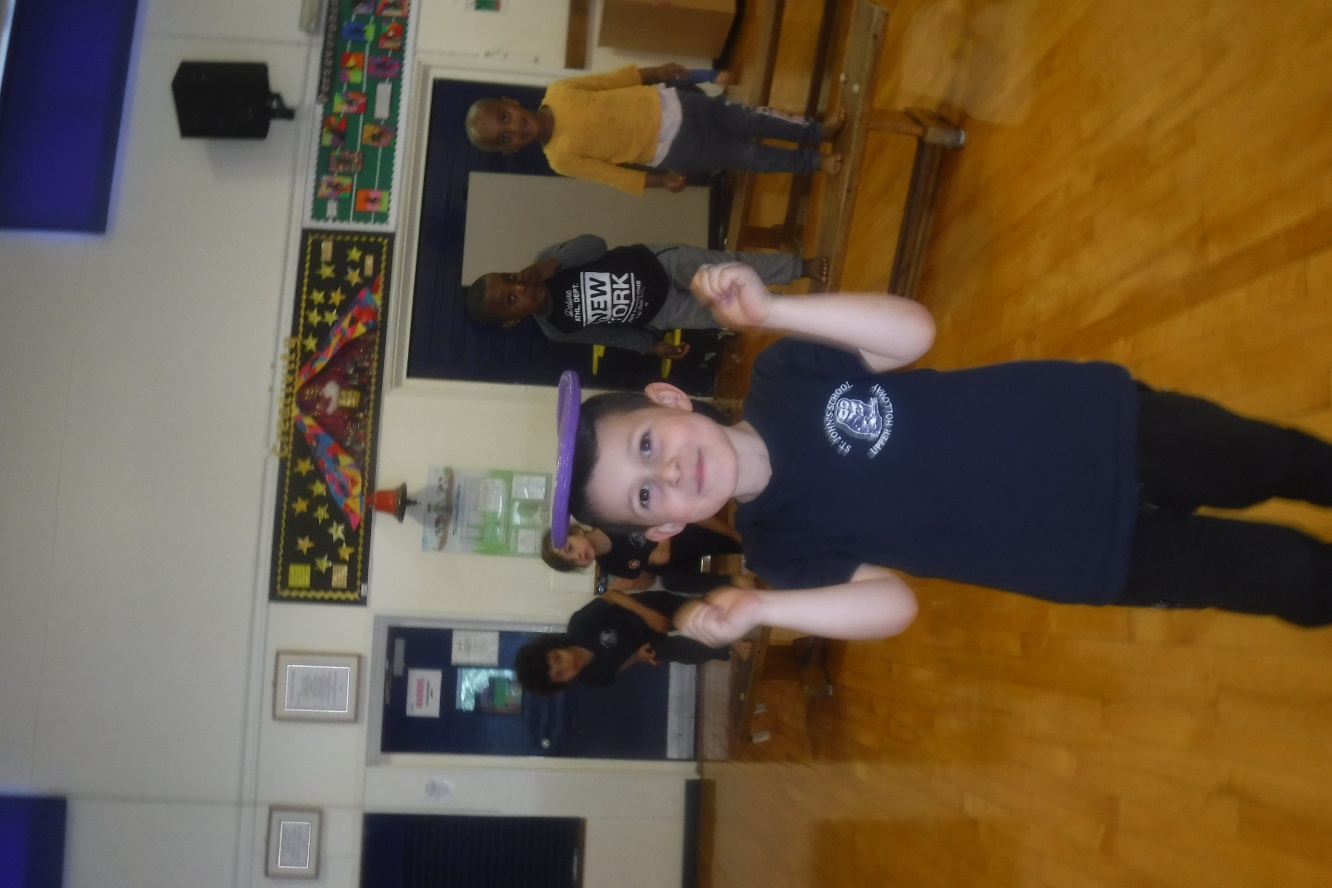 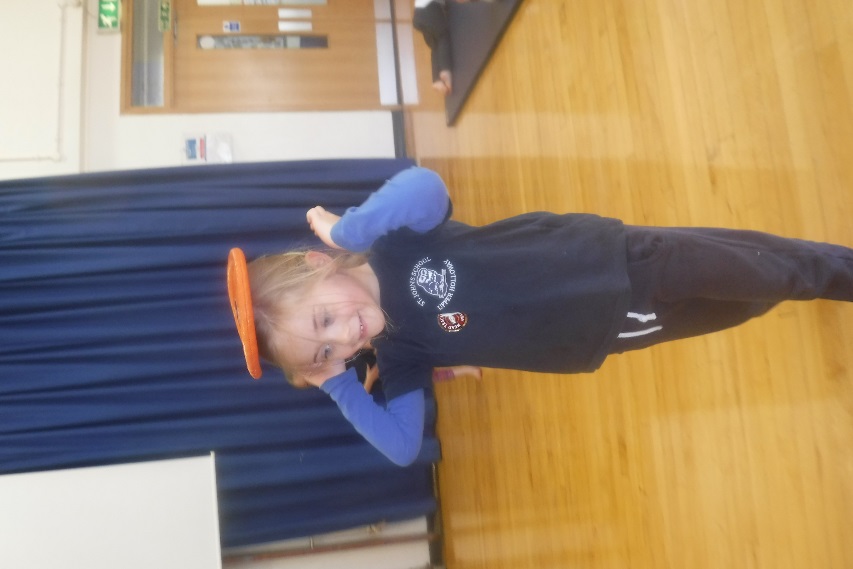 We made play dough.  Can you remember what the ingredients were?
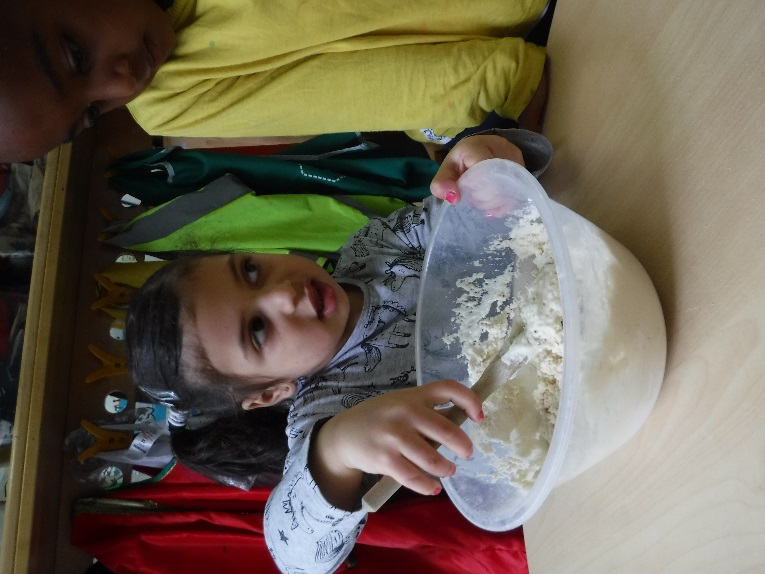 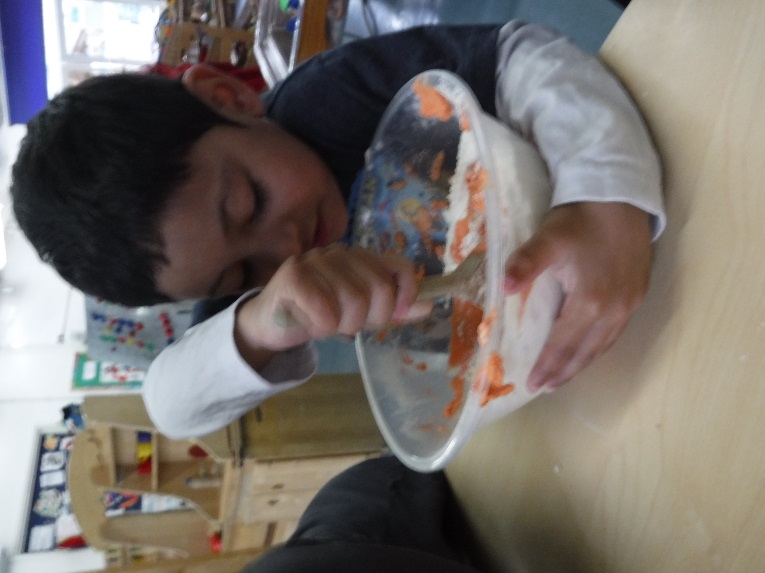 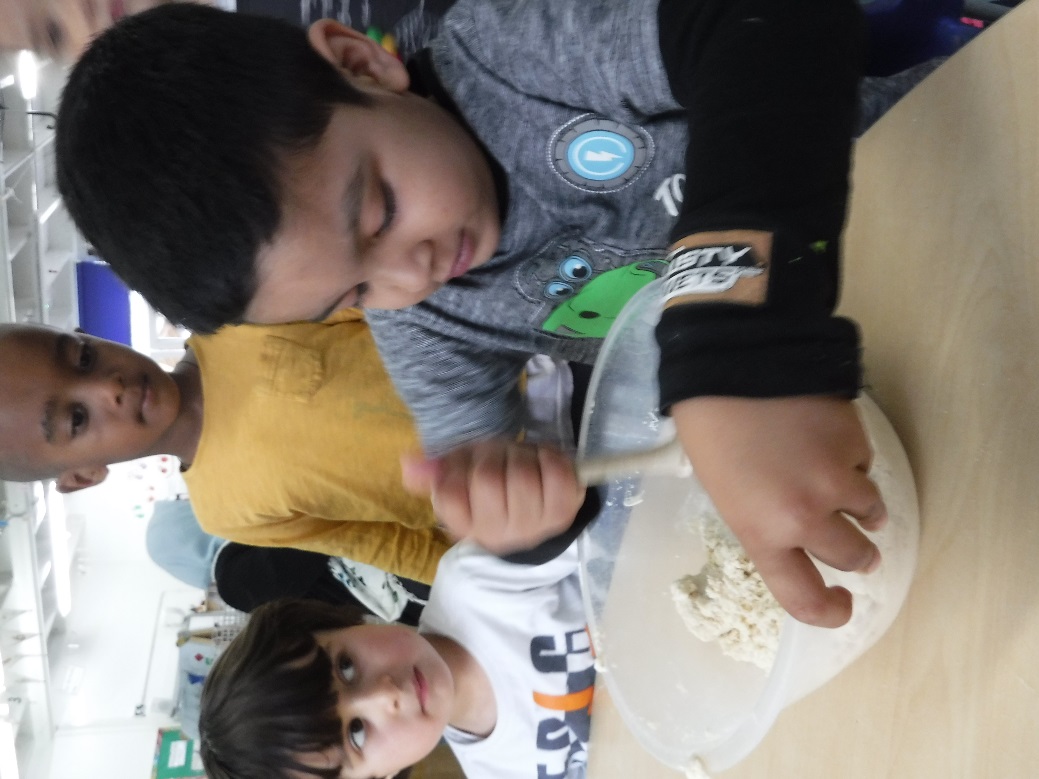 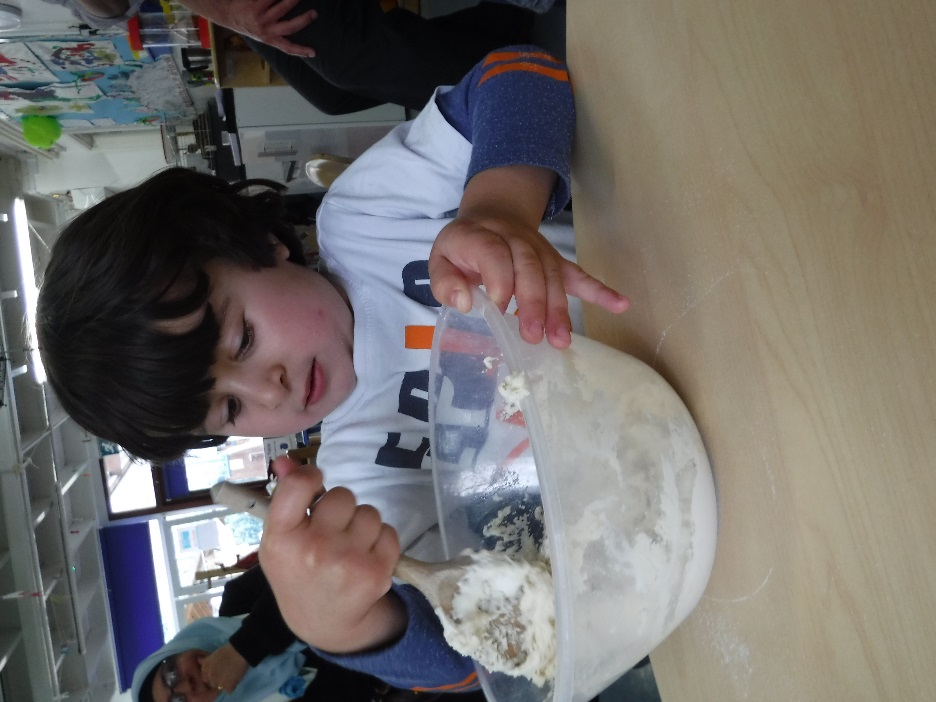 What happened when you added the water?
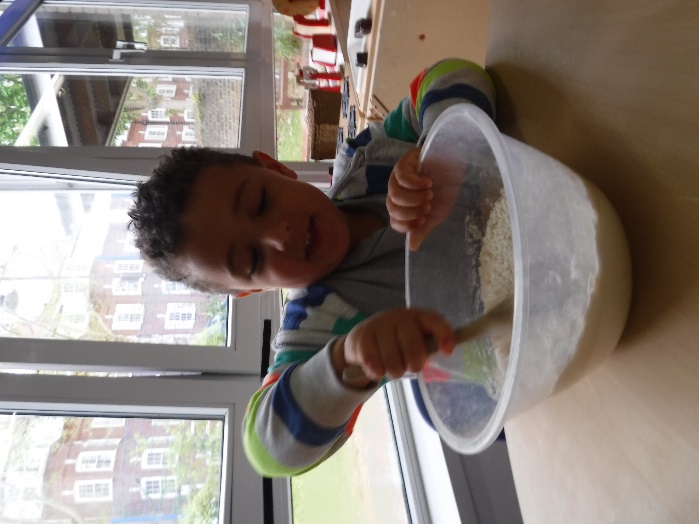 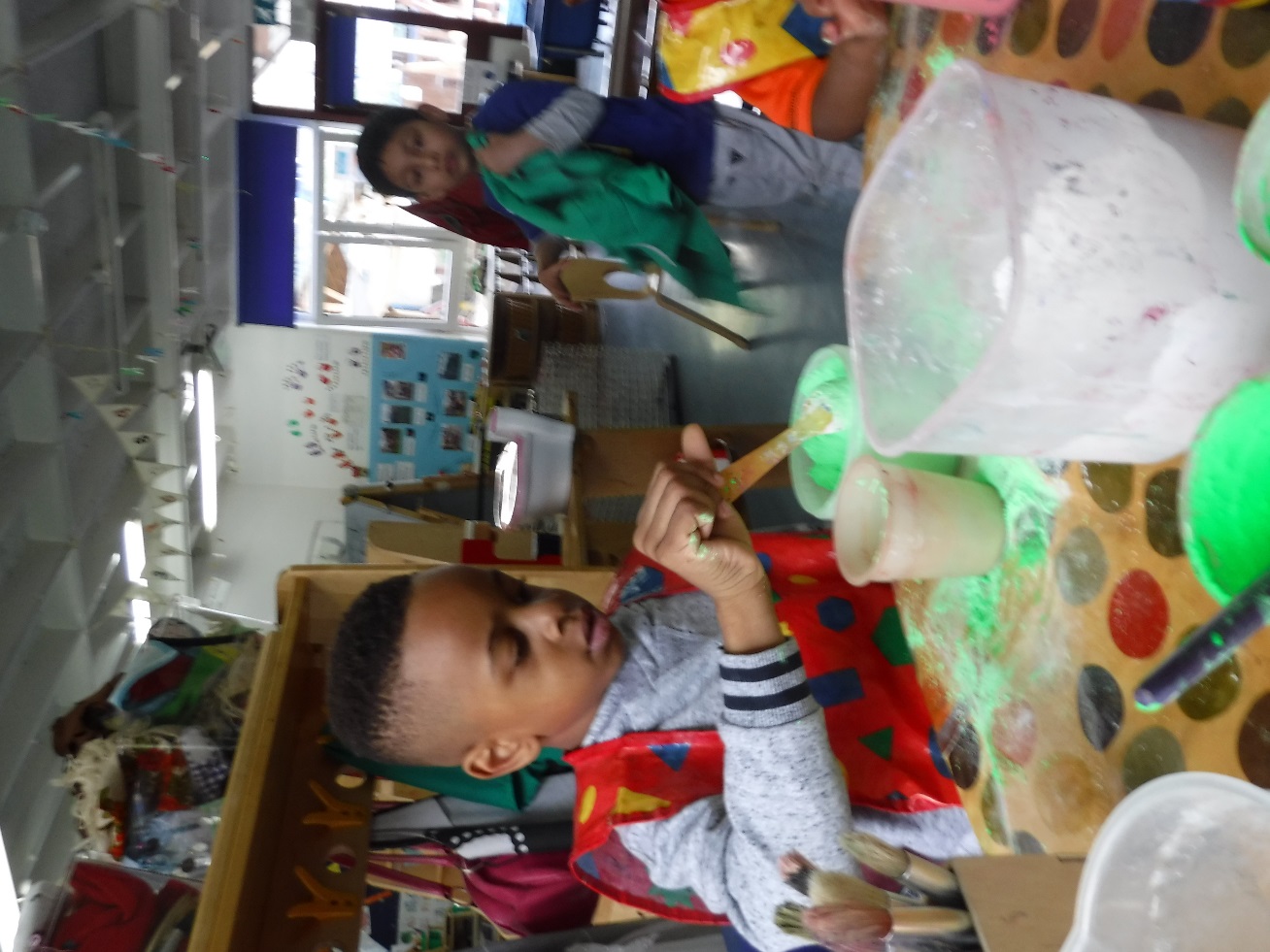 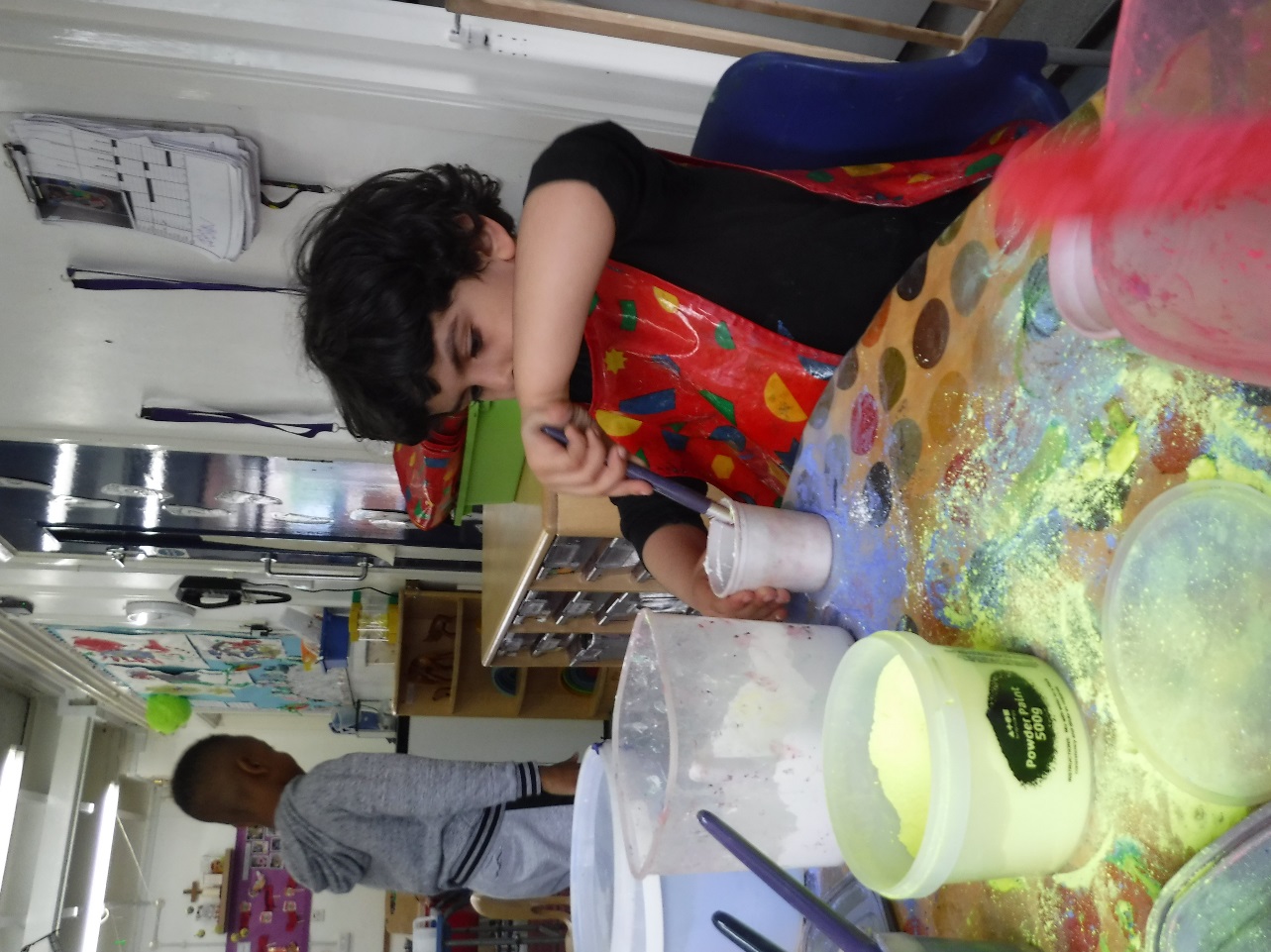 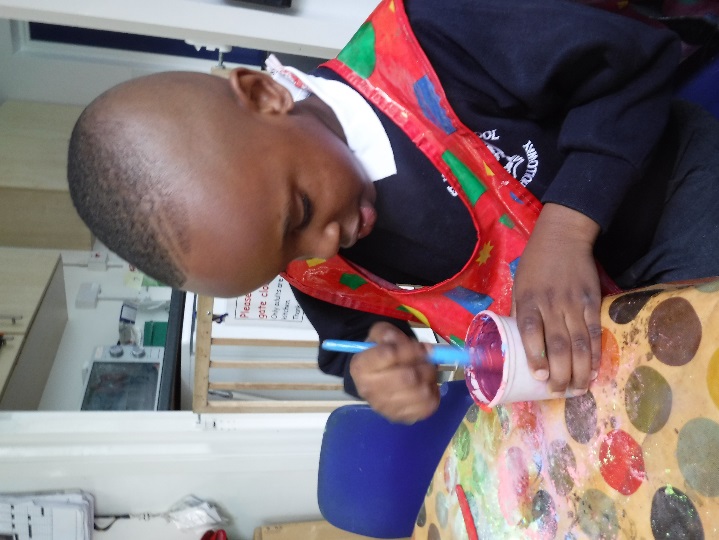 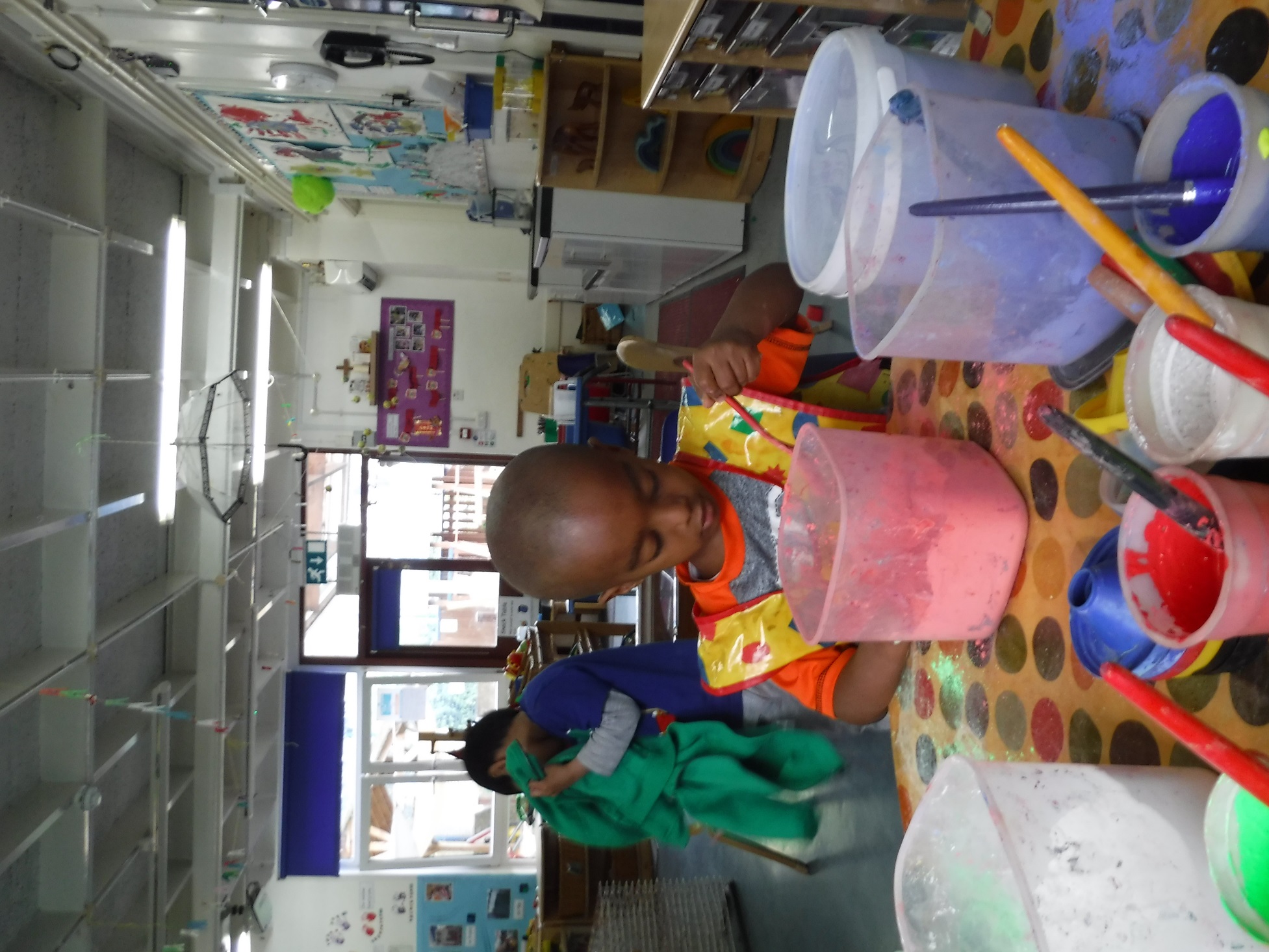 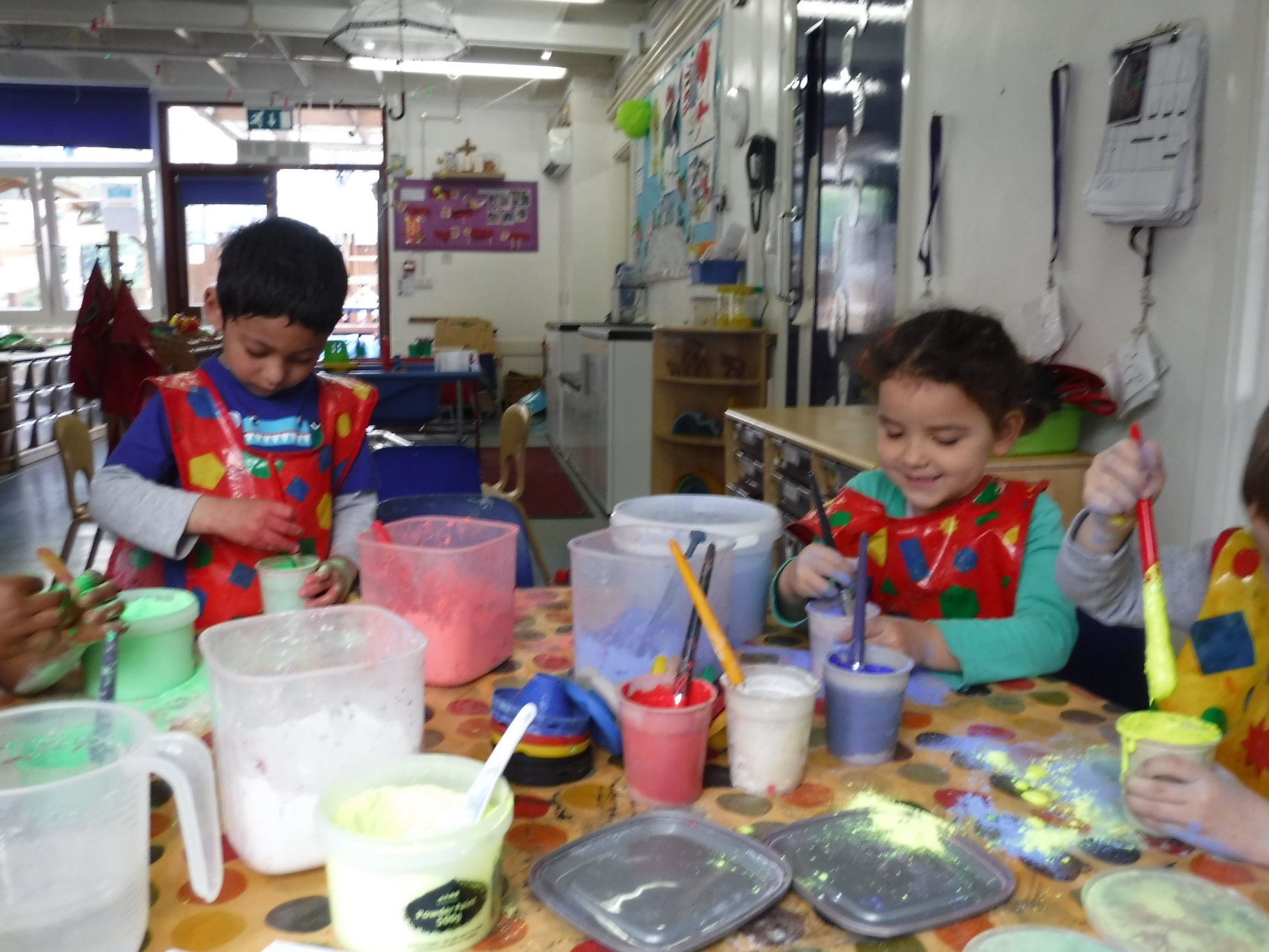 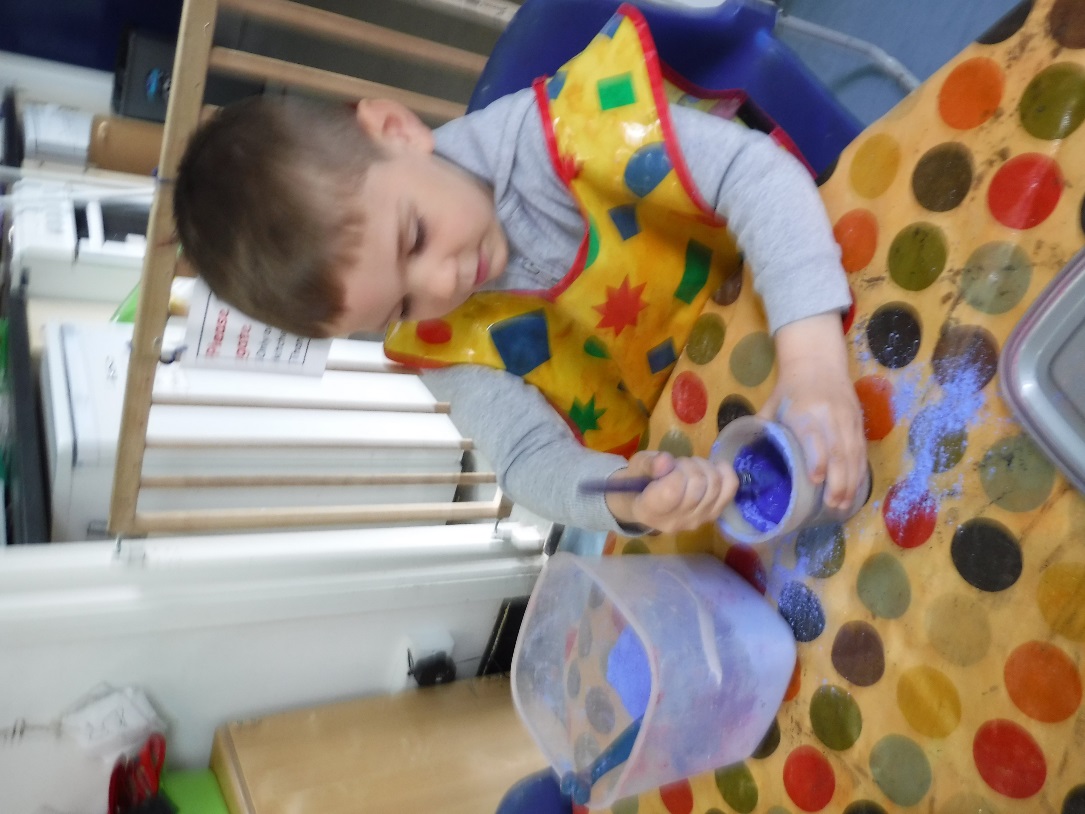 Mixing paints…… how did your paint  change?
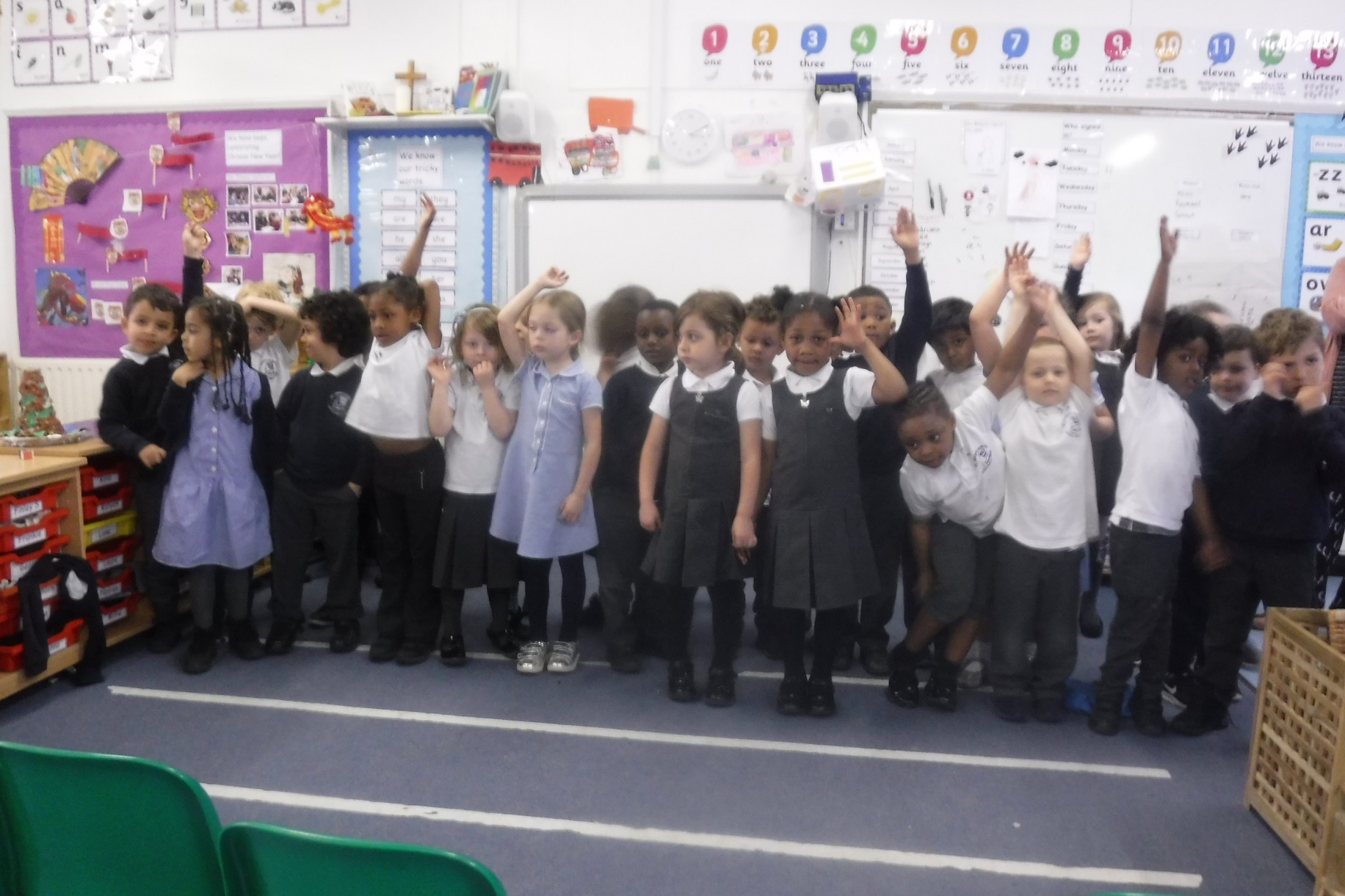 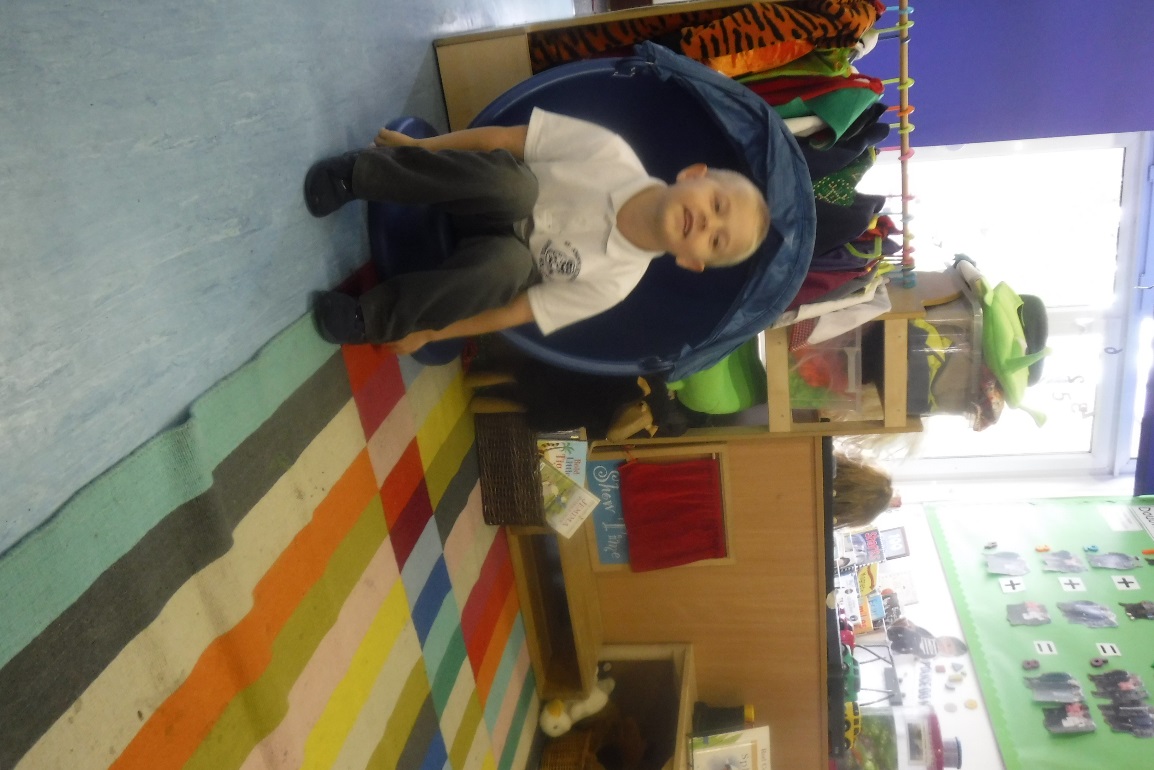 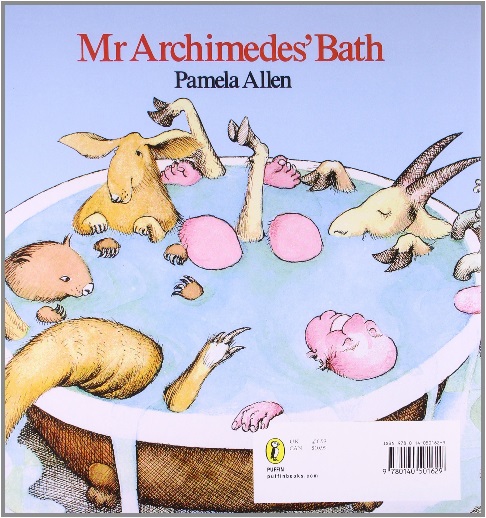 Philosophy for Children.  Making a decision and justifying it!
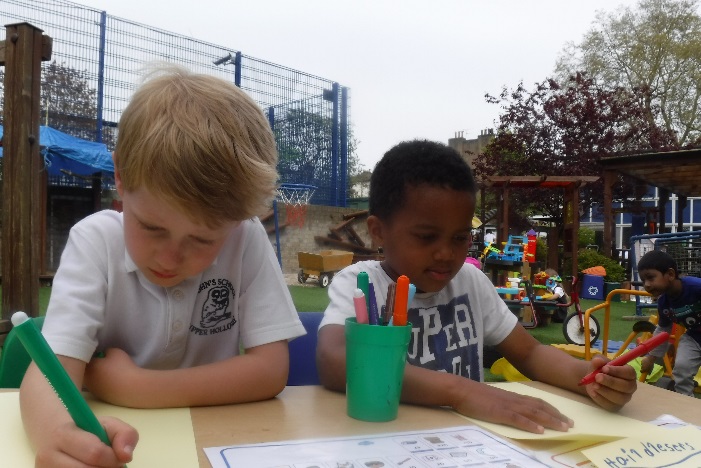 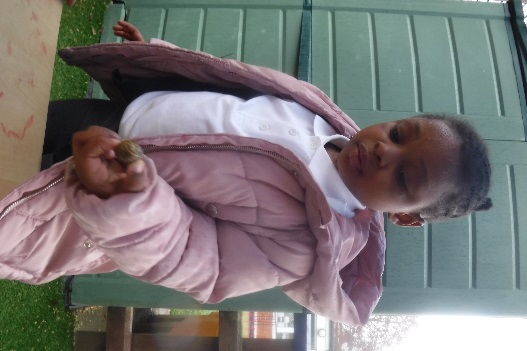 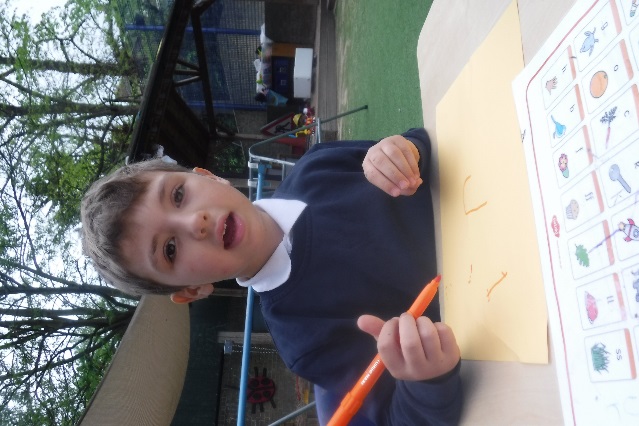 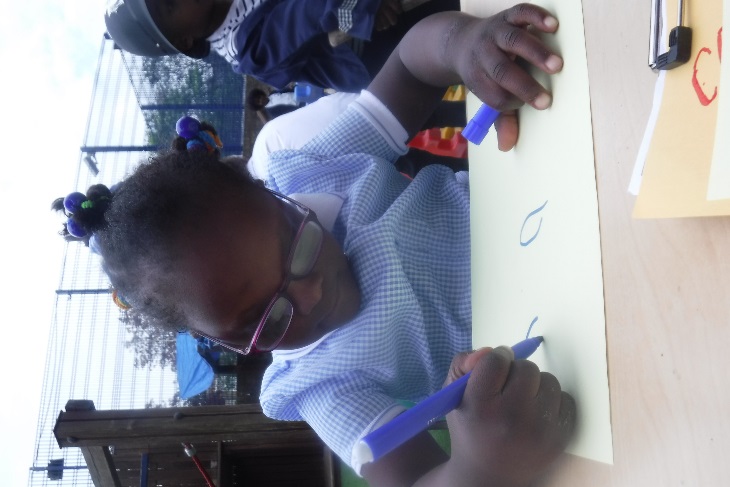 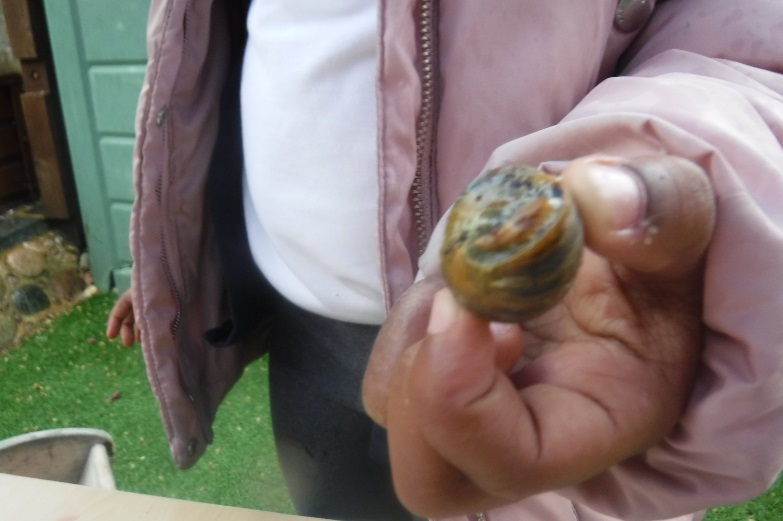 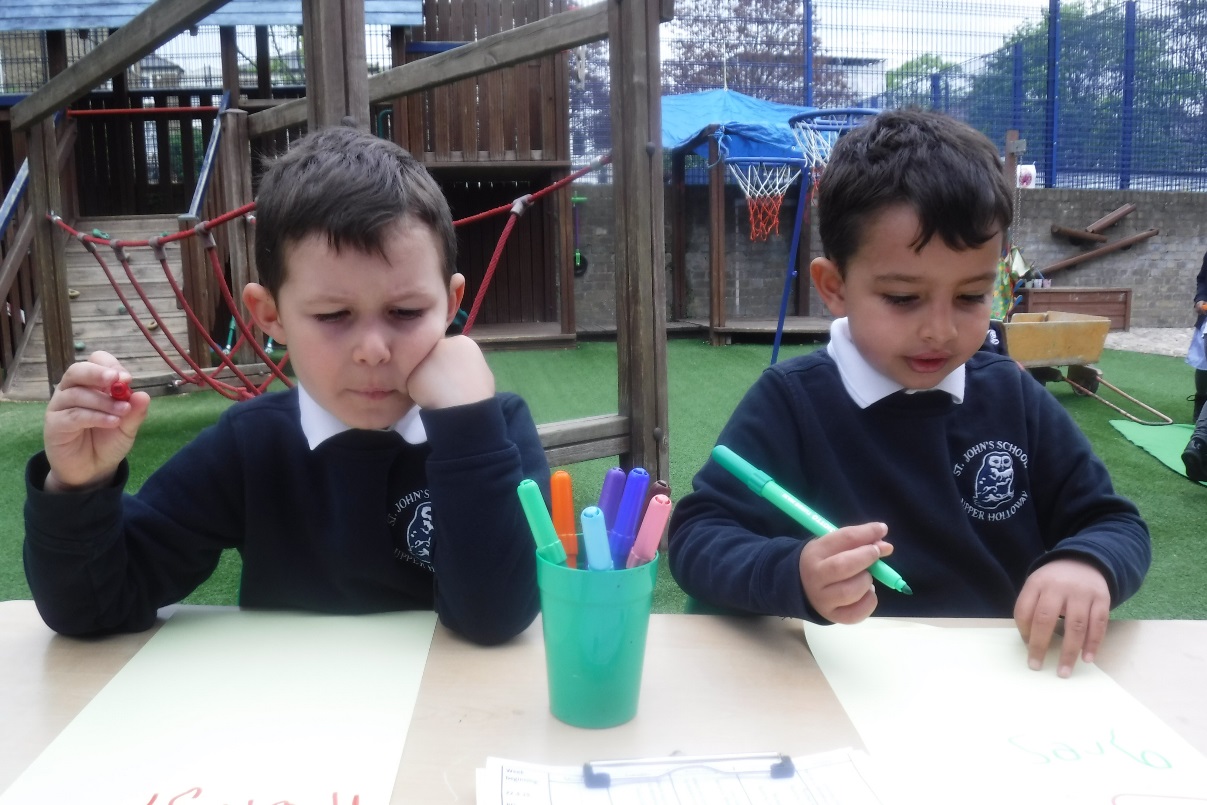 Writing signs for the hairdressers.
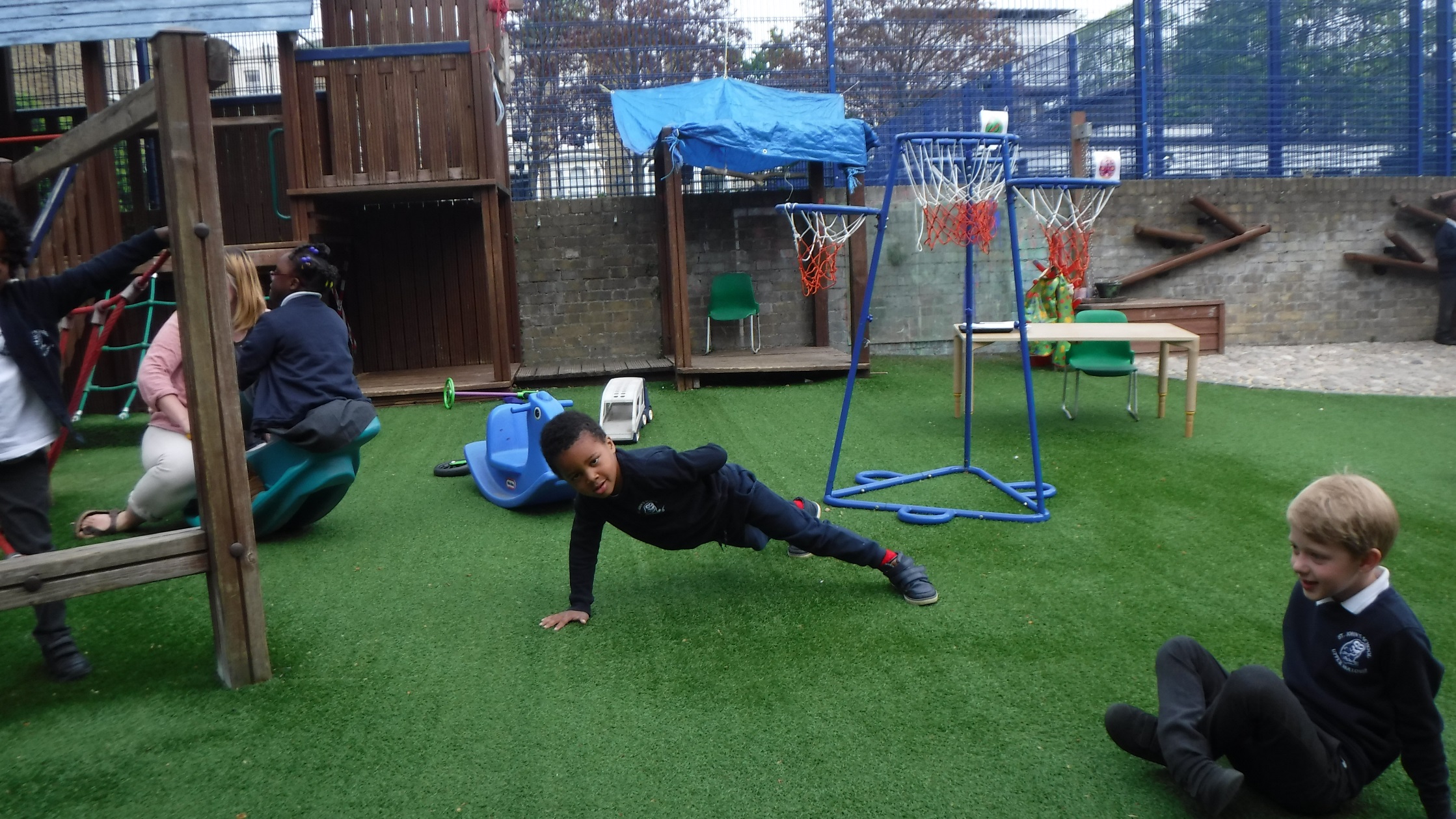 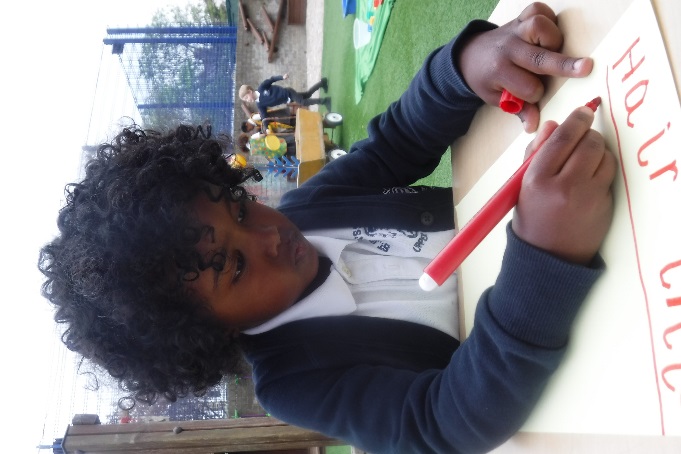 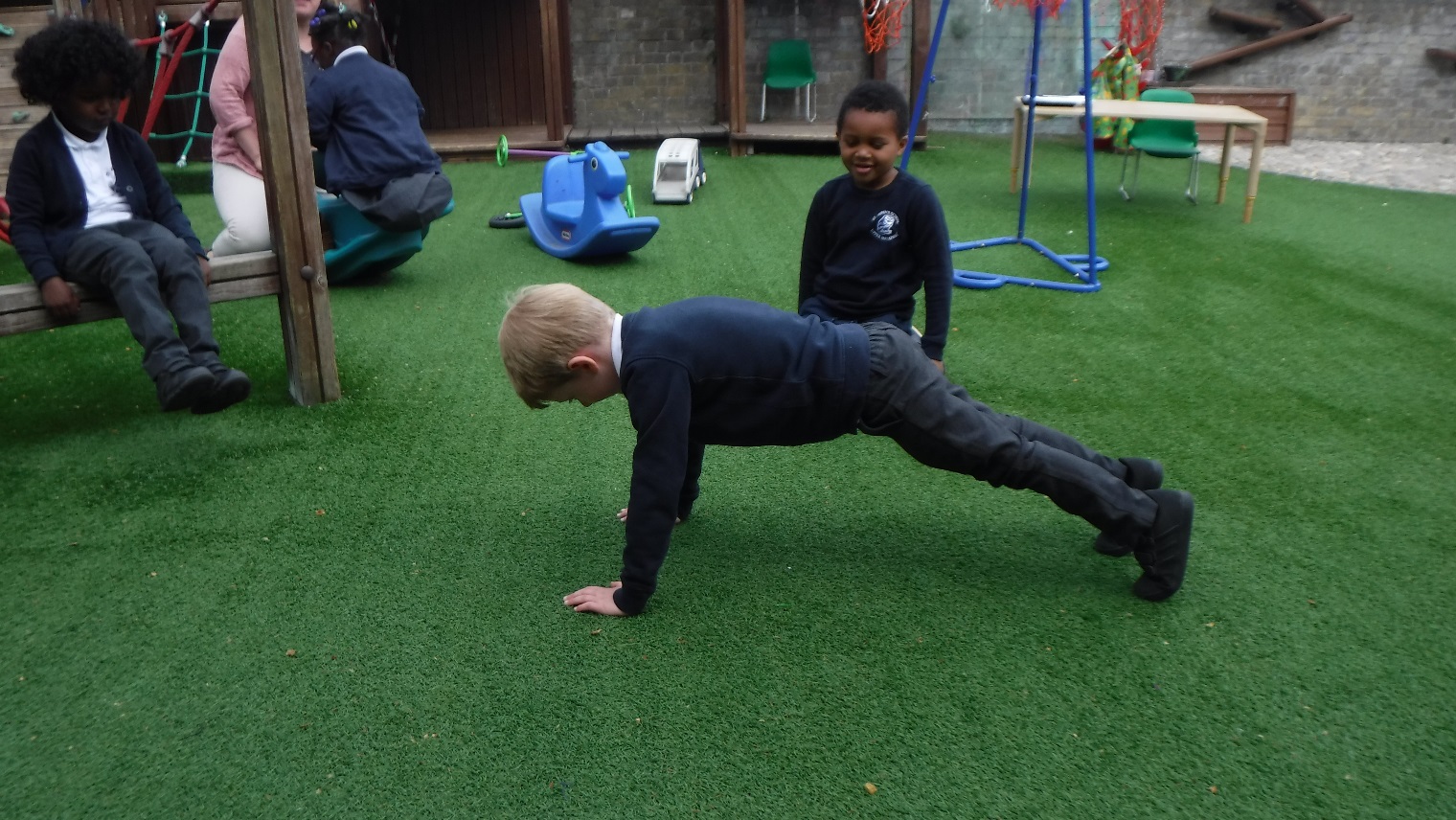 What else did you learn about?
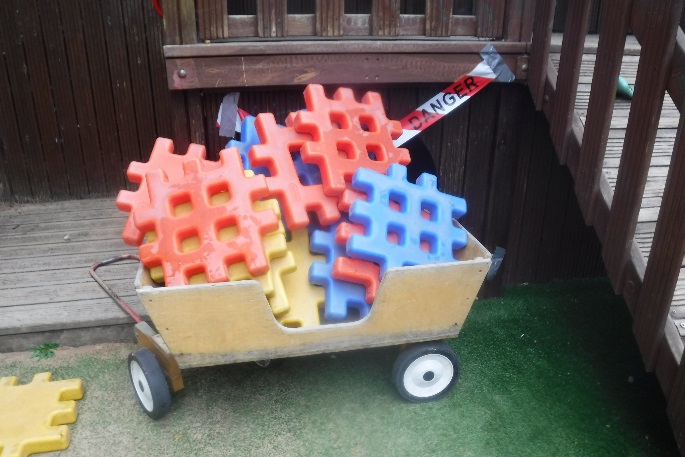 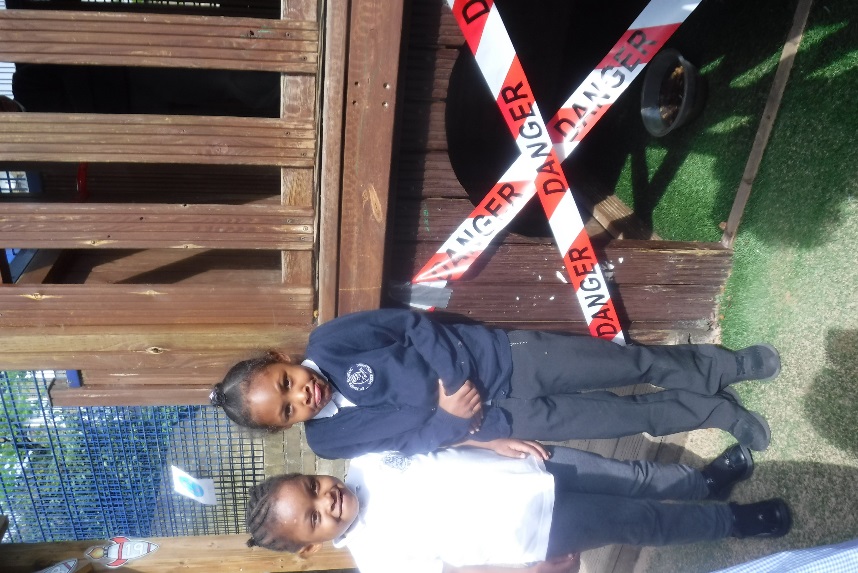 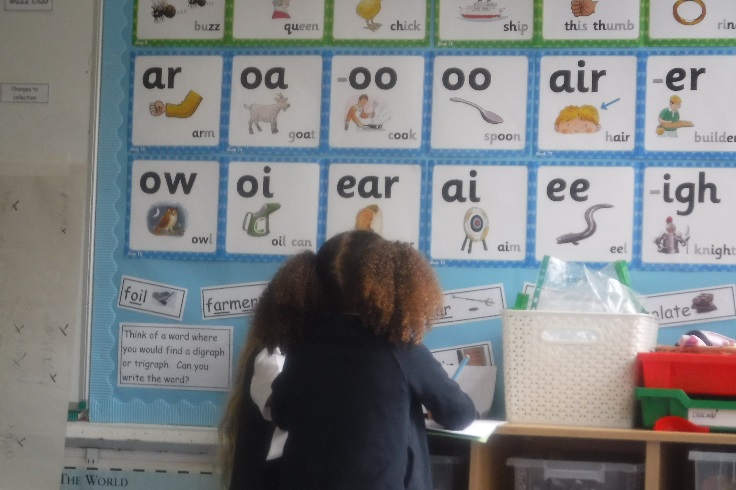 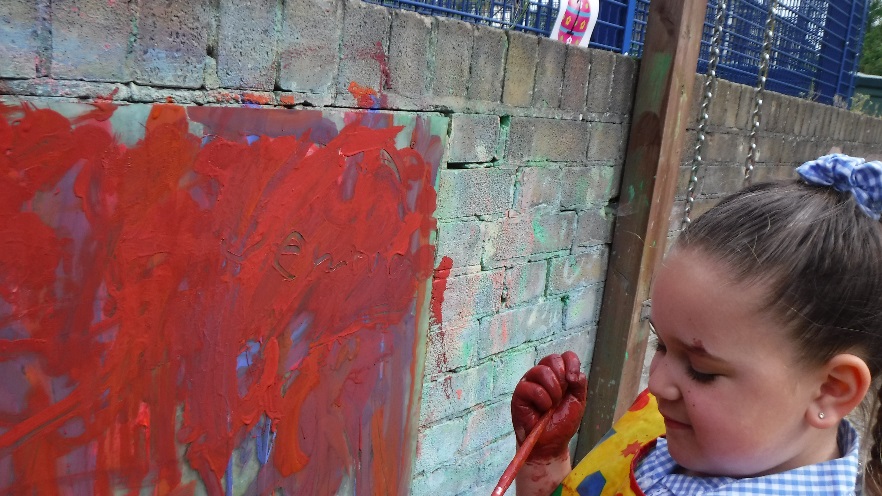 Making lunch for the monster!
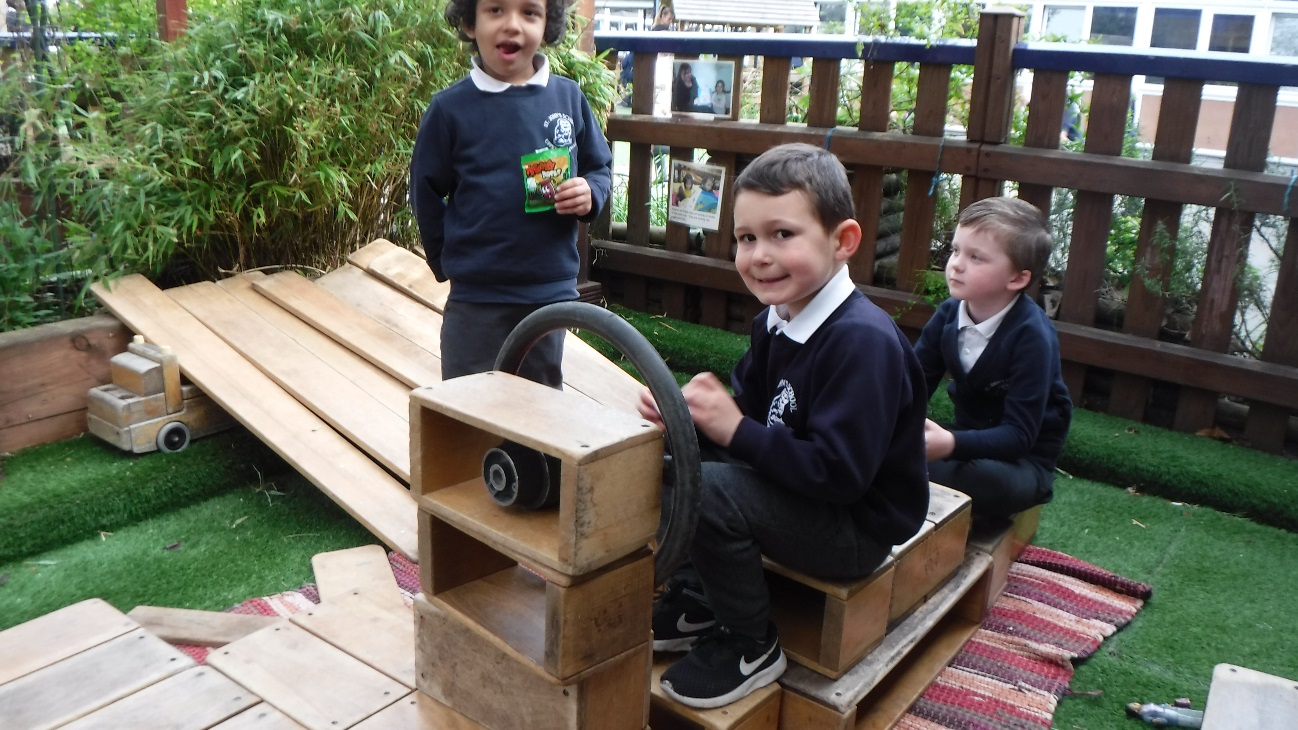 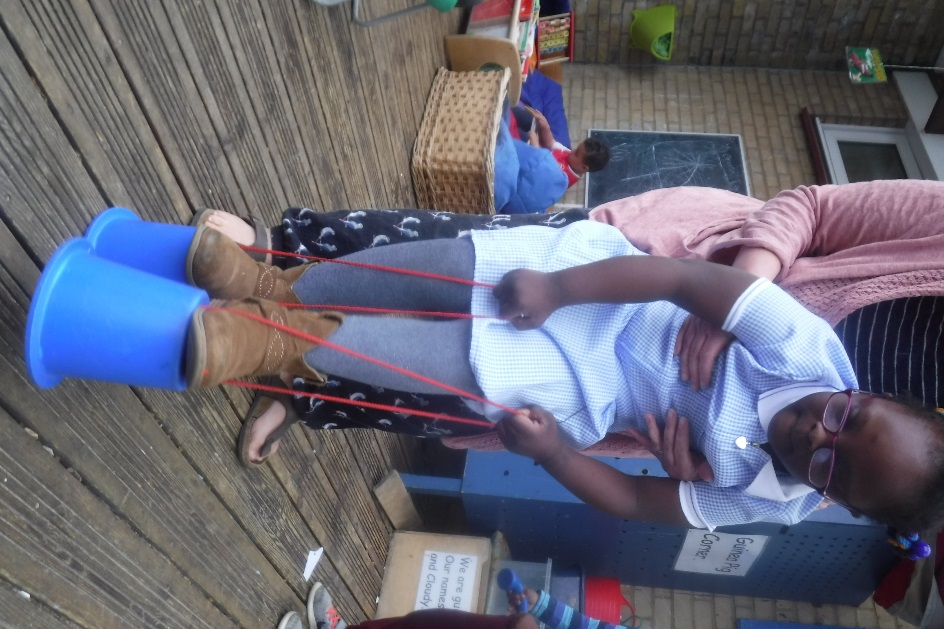 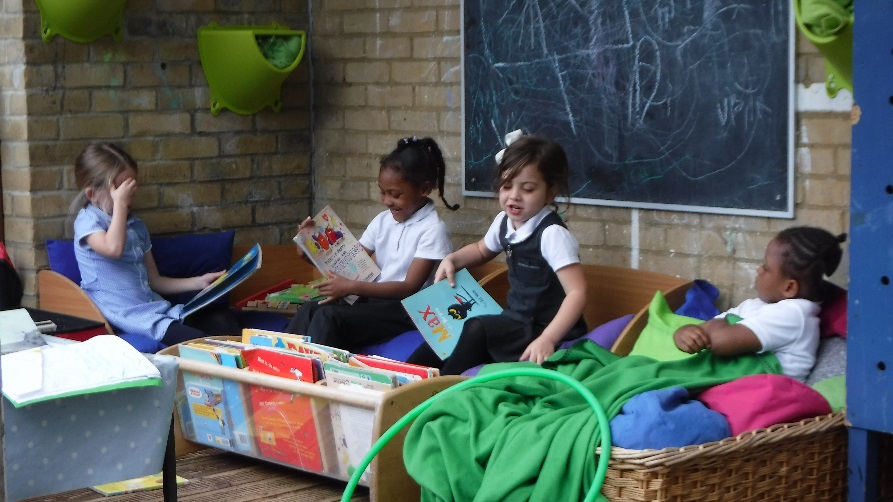